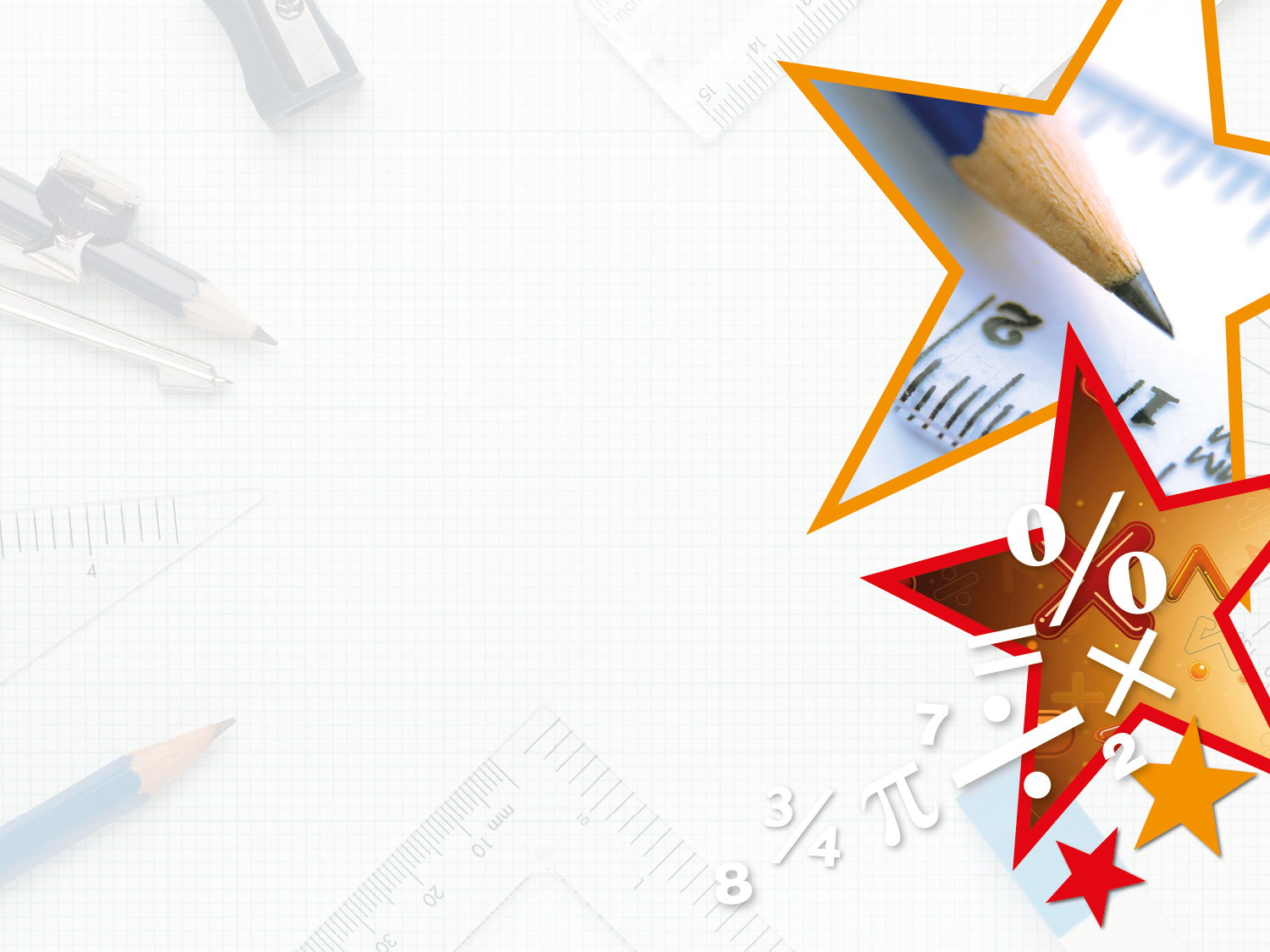 Year 3 – Summer Block 2 – Statistics
16th June 2020
Step 1

Year 3/4: I can interpret data on pictograms
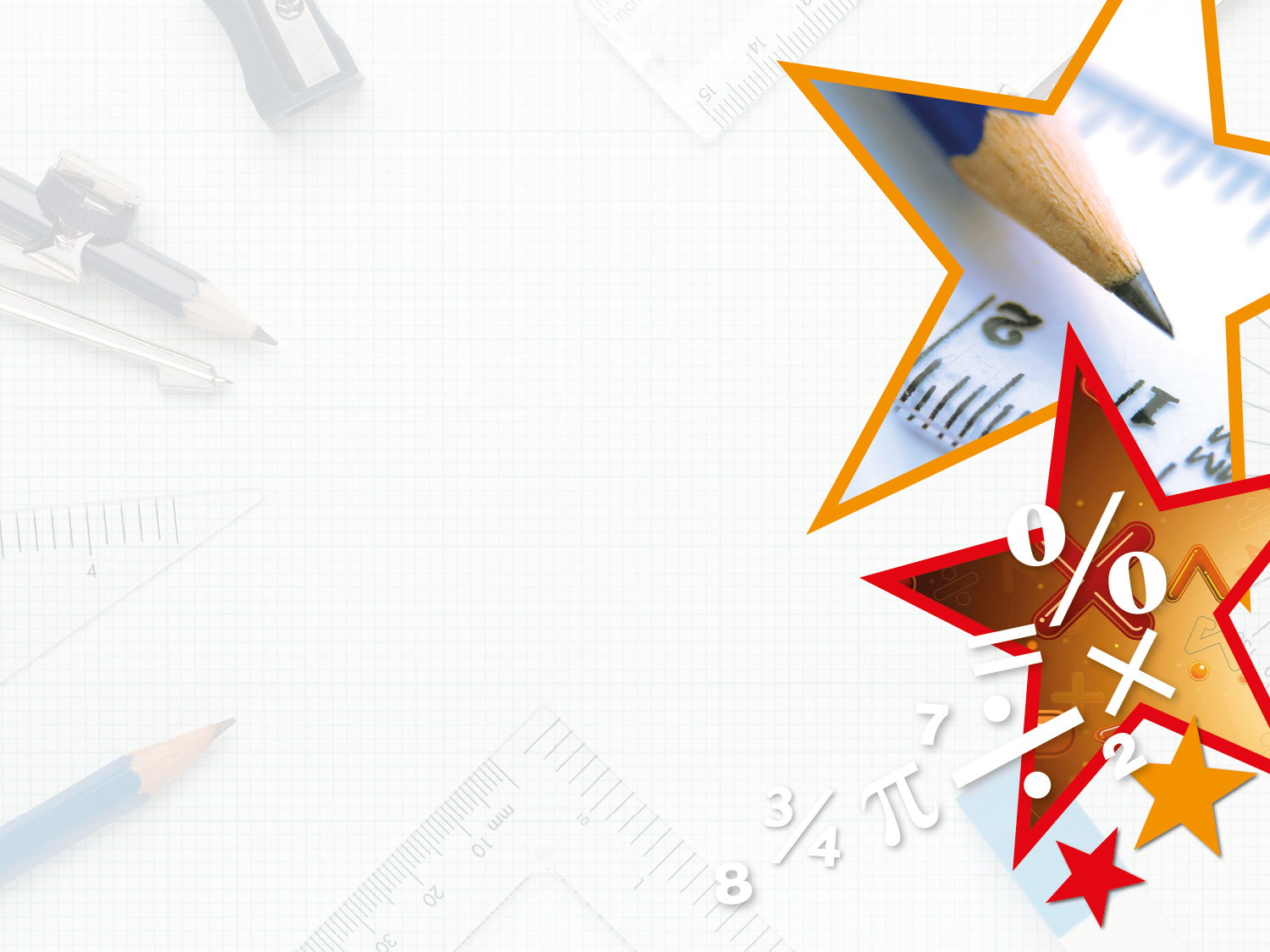 Introduction

Jack has used this tally chart to draw the pictogram.








Has he interpreted the tally chart correctly? What errors can you find?
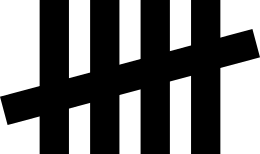 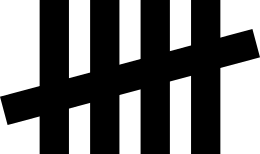 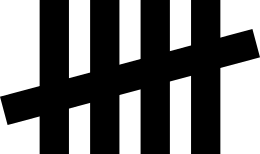 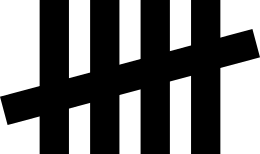 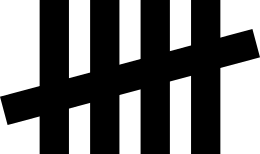 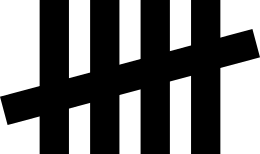 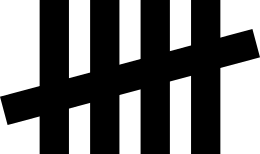 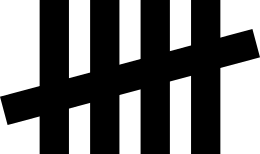 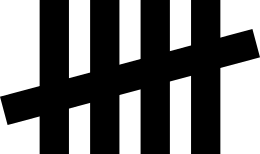 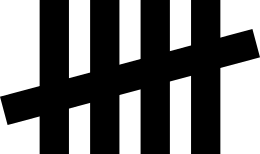 Key:           = 10 children
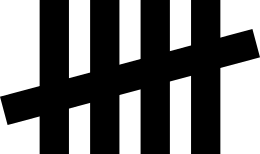 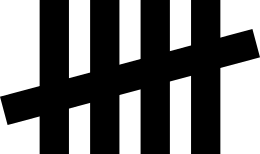 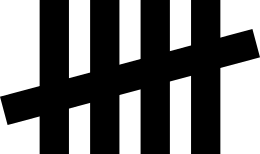 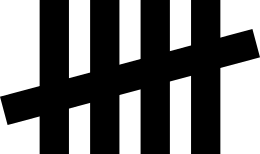 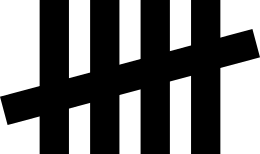 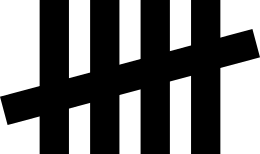 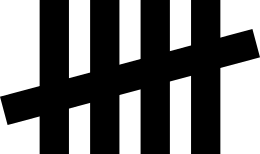 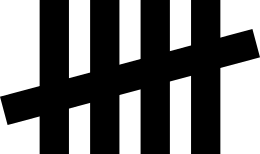 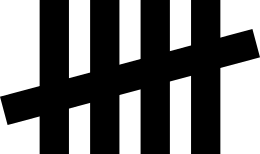 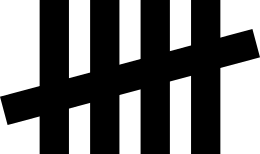 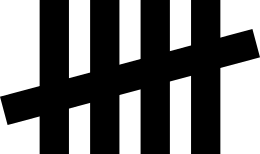 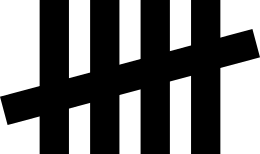 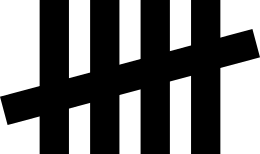 Y3
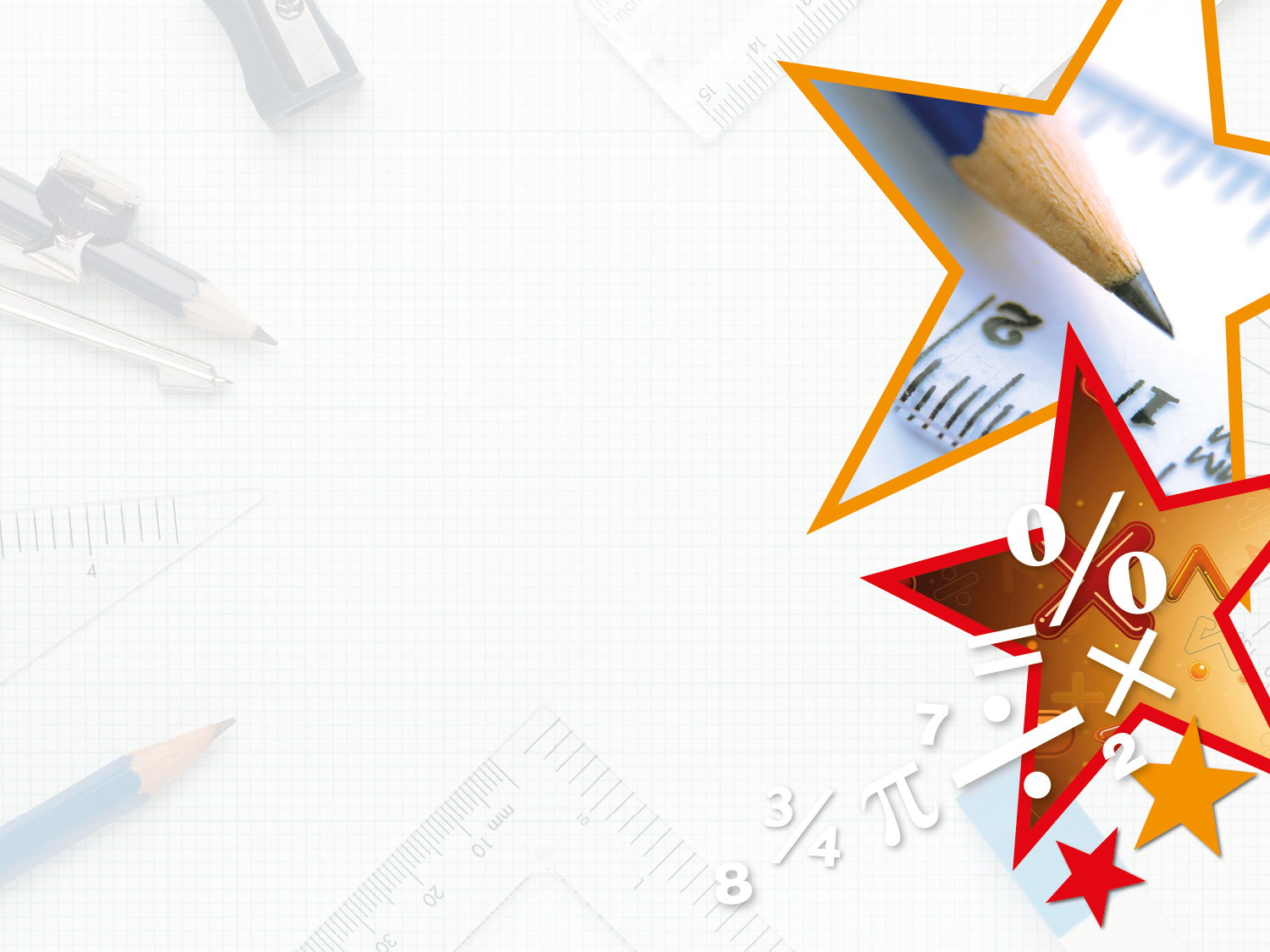 Introduction

Jack has used this tally chart to draw the pictogram.








Has he interpreted the tally chart correctly? What errors can you find?

No, Jack has not interpreted the tally chart correctly.

He should have drawn 3 circles for cheese, 2 circles for pepperoni, 2 and a half circles for chicken and 4 circles for veggie.
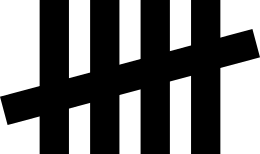 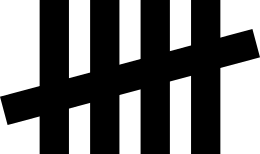 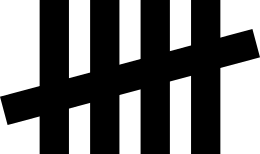 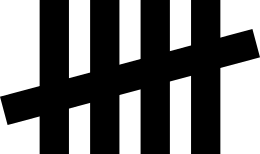 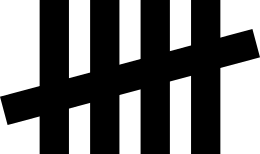 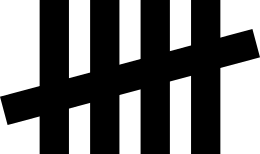 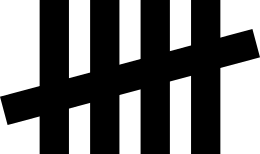 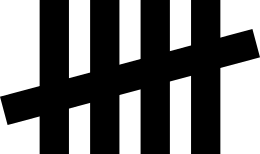 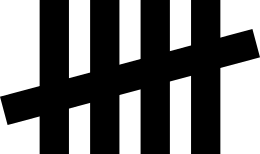 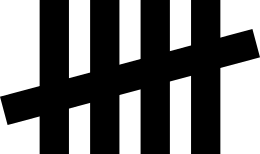 Key:           = 10 children
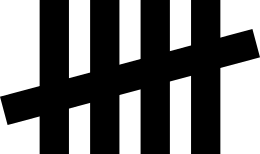 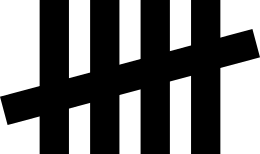 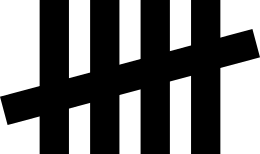 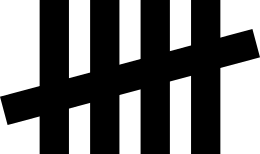 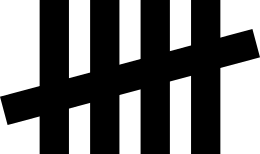 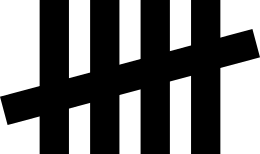 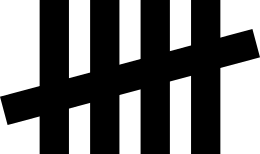 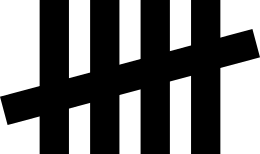 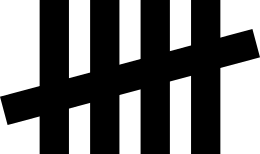 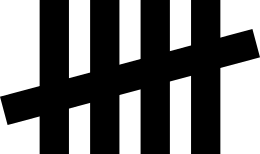 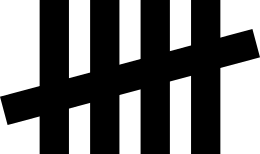 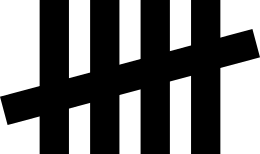 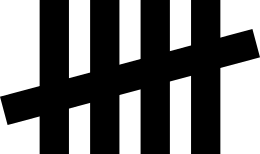 Y3
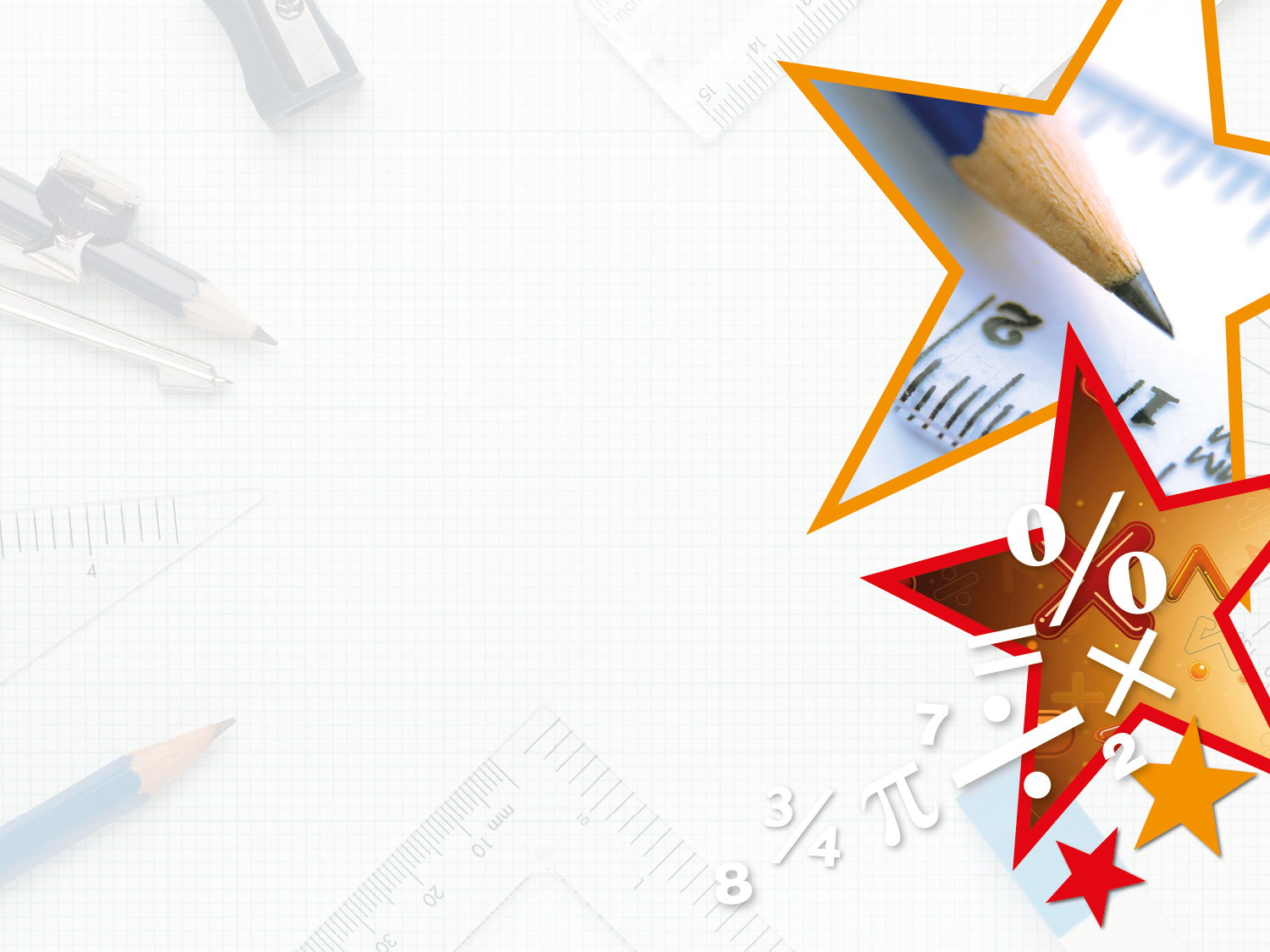 Varied Fluency 1

Complete the missing sections using the information below.
Key: 1 picture = 2 children
Y3
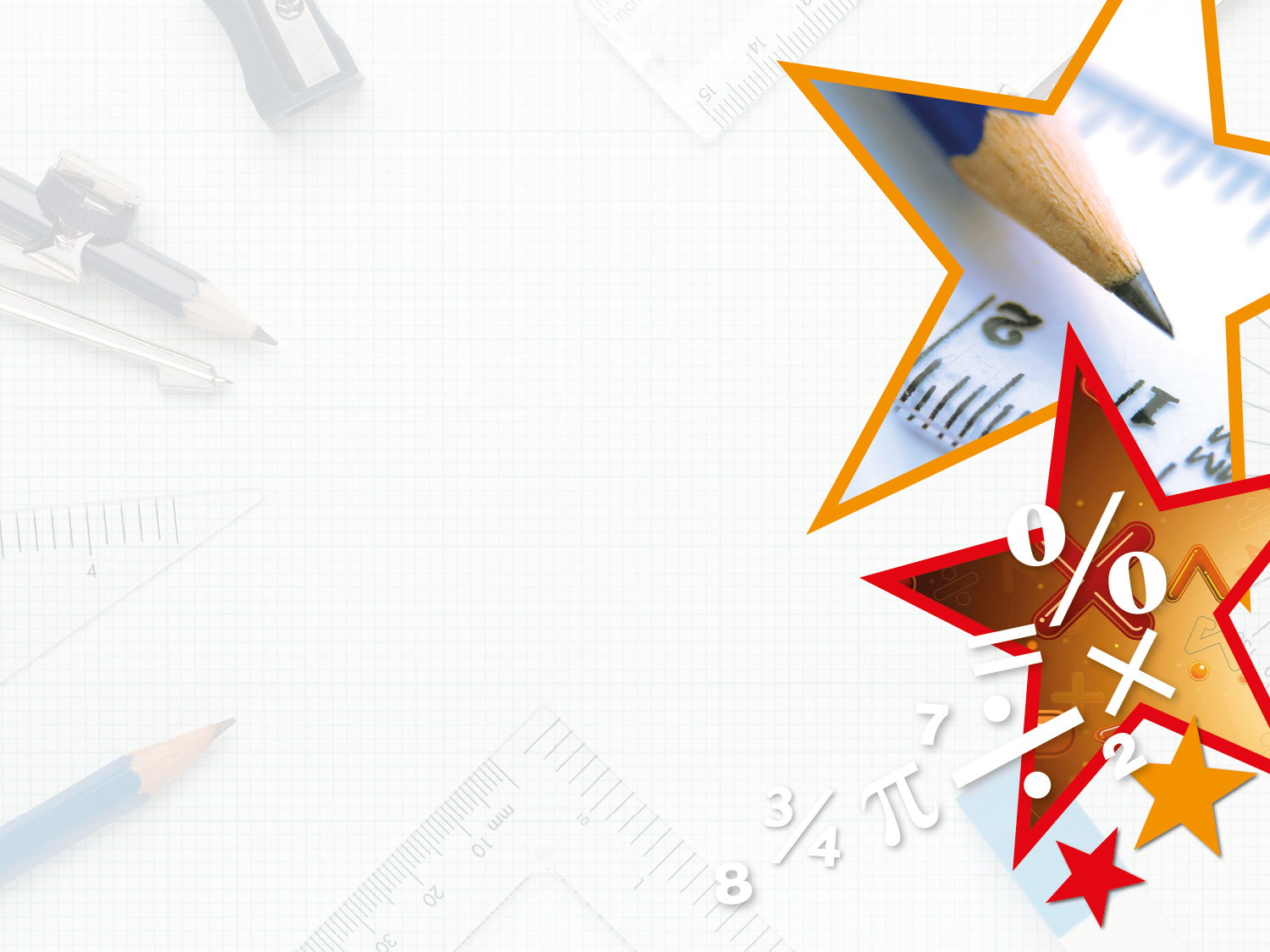 Varied Fluency 1

Complete the missing sections using the information below.
Key: 1 picture = 2 children
Y3
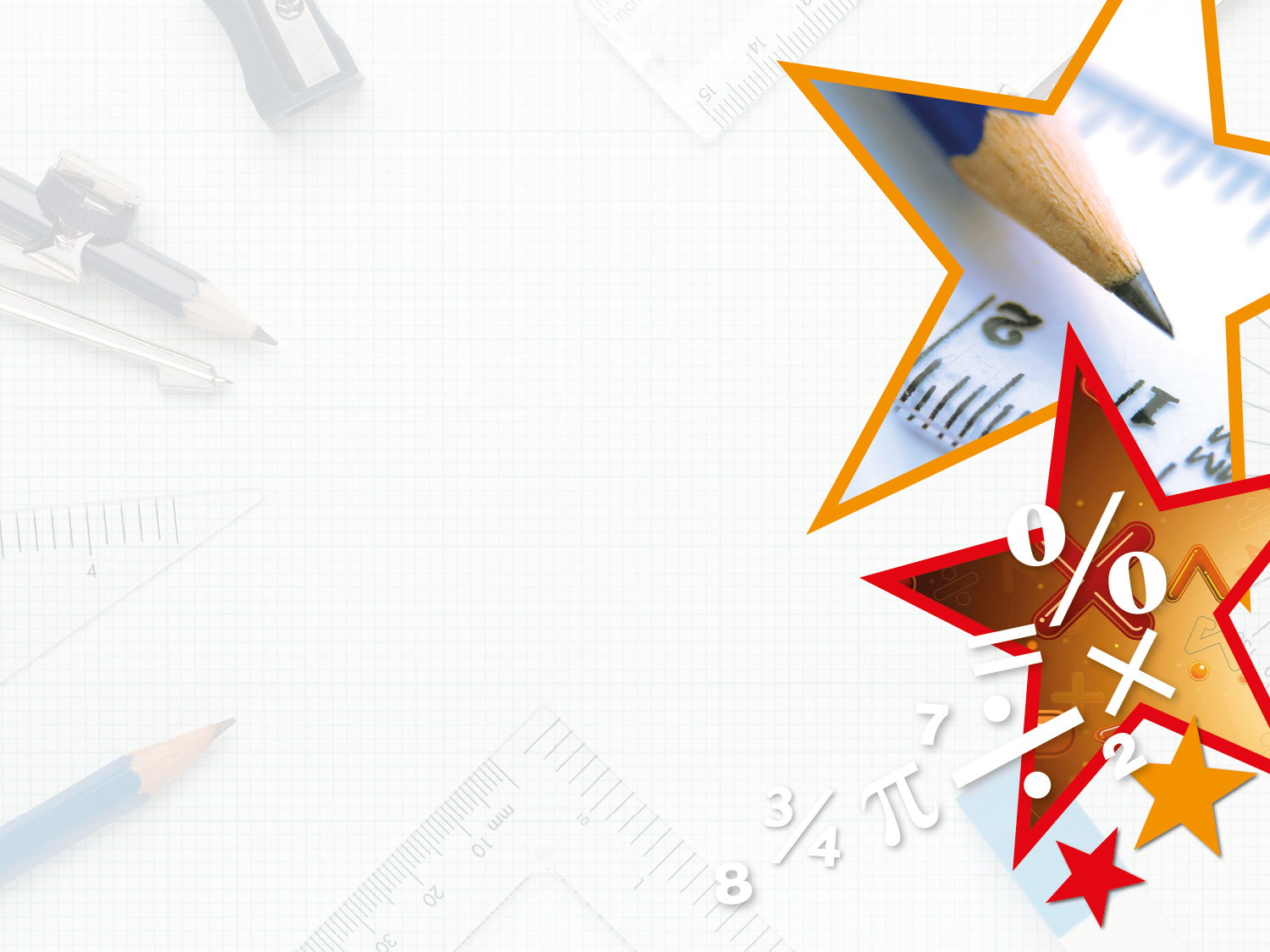 Varied Fluency 2

Answer the questions about the pints of milk sold.
Key: 1 picture = 5 pints
Y3
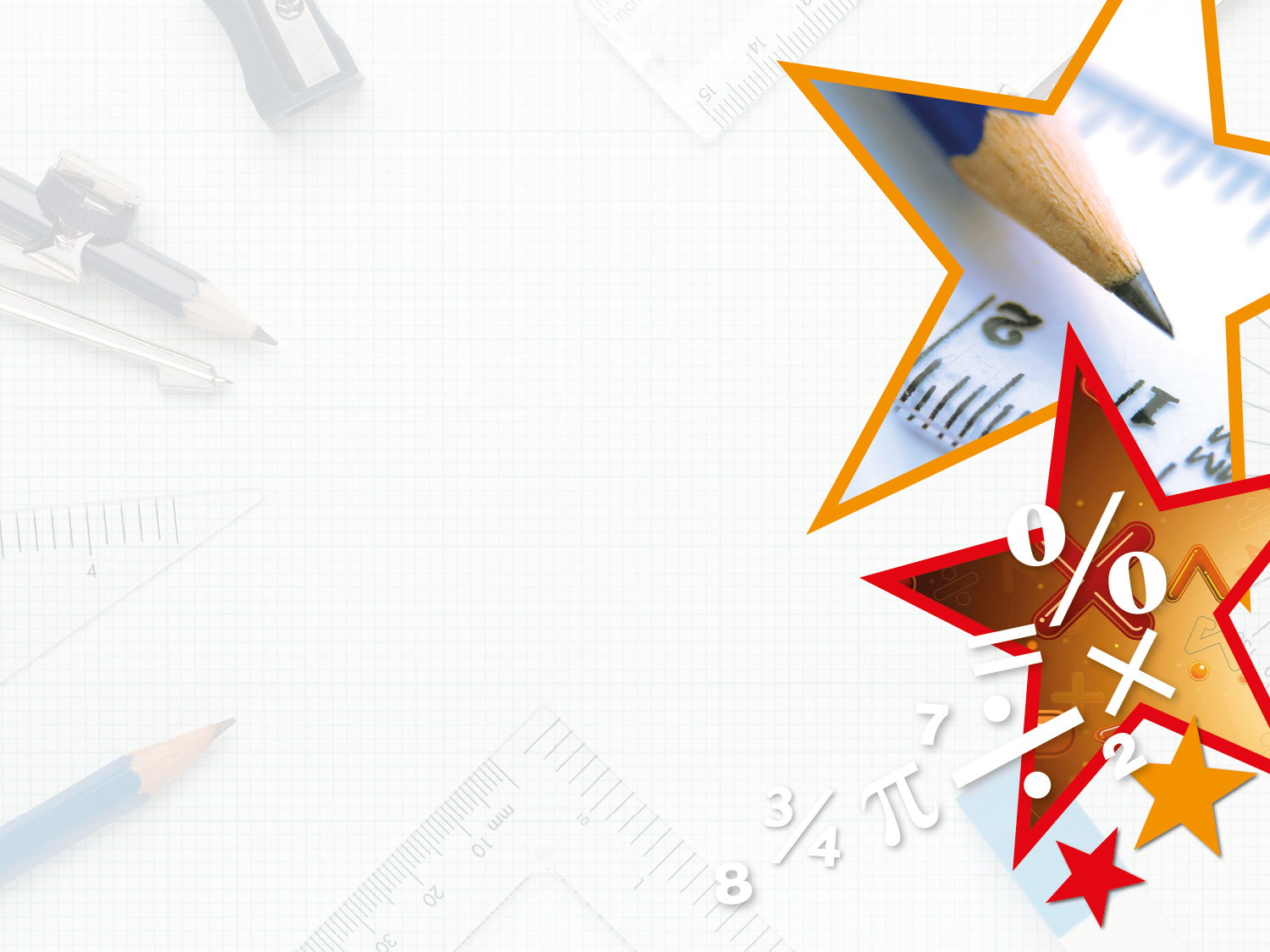 Varied Fluency 2

Answer the questions about the pints of milk sold.
Key: 1 picture = 5 pints
Y3
Wednesday 17th June 20Year 3/4: I can interpret data on pictograms
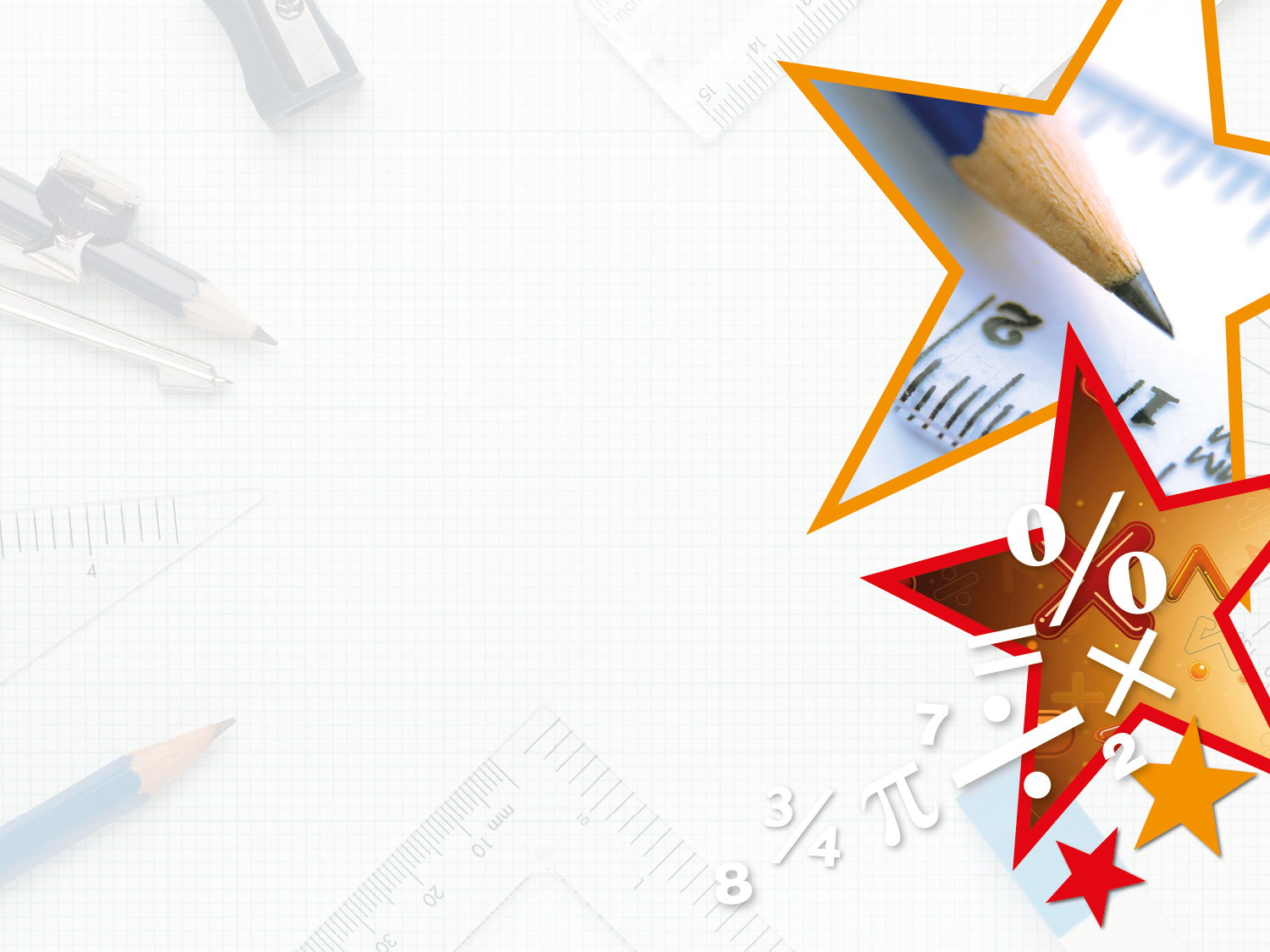 Reasoning 1

True or false? The pictogram below shows the results 
of the tally chart. 










Explain your answer.
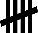 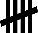 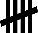 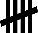 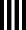 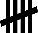 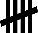 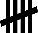 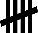 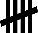 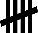 Key:      = 2 drinks
Y3
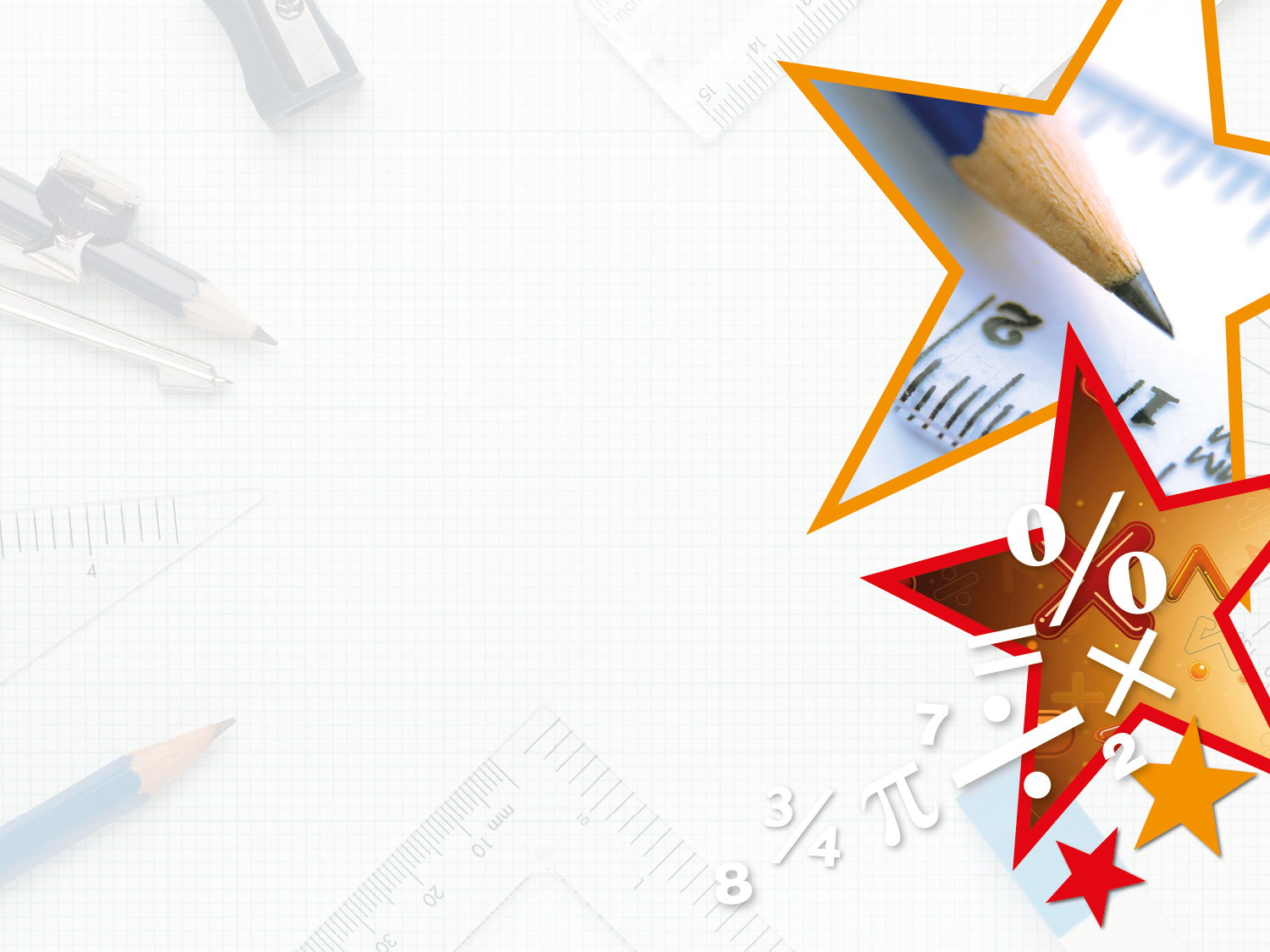 Reasoning 1

True or false? The pictogram below shows the results 
of the tally chart. 










Explain your answer.
False because…
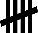 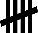 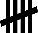 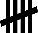 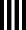 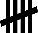 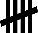 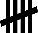 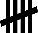 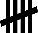 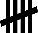 Key:      = 2 drinks
Y3
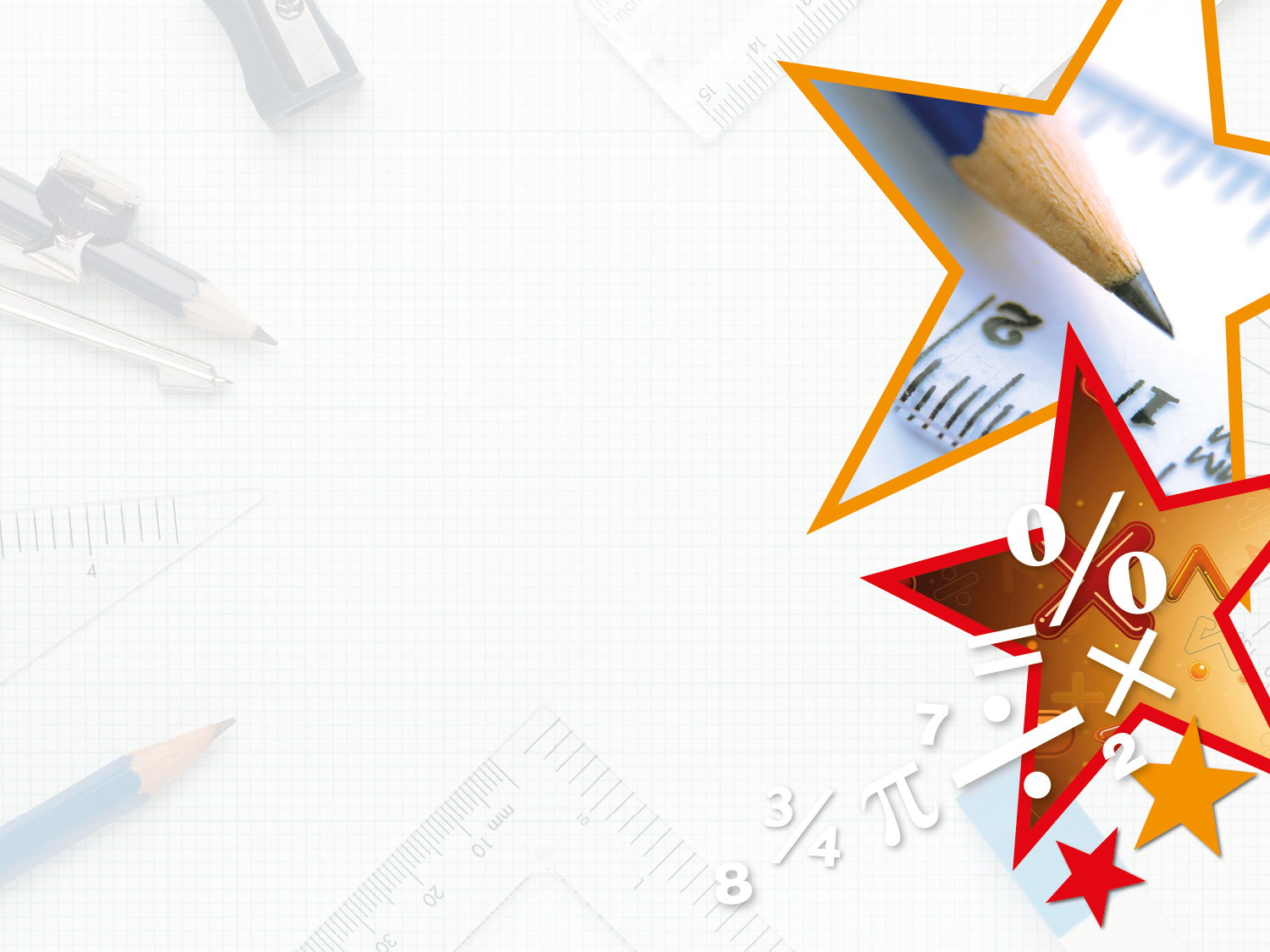 Reasoning 1

True or false? The pictogram below shows the results 
of the tally chart. 










Explain your answer.
False because there should be 1 more picture for juice, 4 more pictures for water, 4 more pictures for milk and 2 and a half fewer pictures for lemonade.
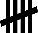 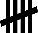 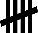 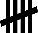 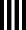 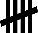 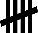 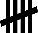 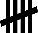 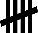 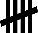 Key:      = 2 drinks
Y3
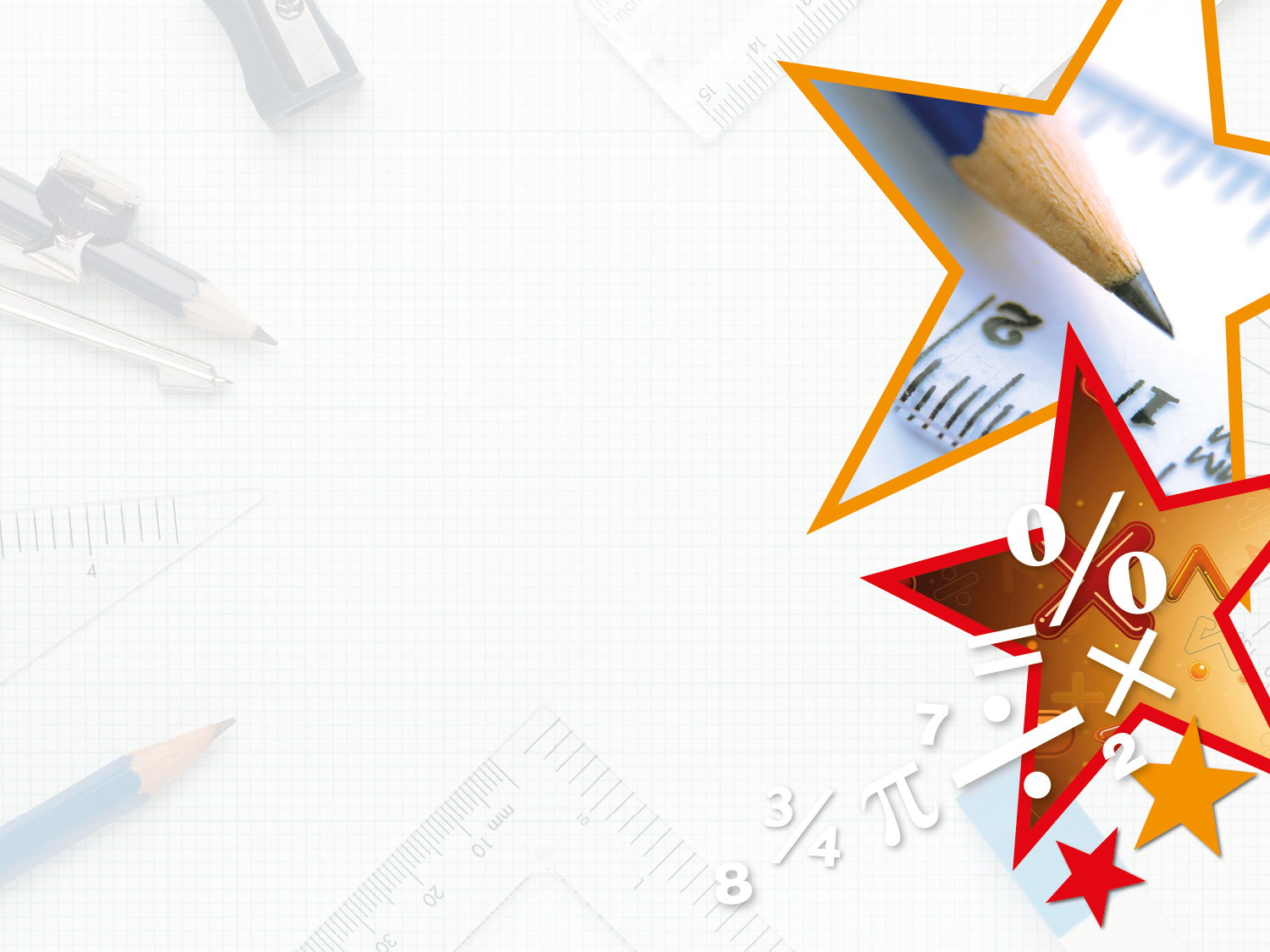 Problem Solving 1

Anika is drawing a pictogram where one picture = 5 children.

Anika knows more children have a birthday in winter than spring, but fewer children have a birthday in winter than autumn.








Complete the pictogram showing one of the possibilities.
Y3
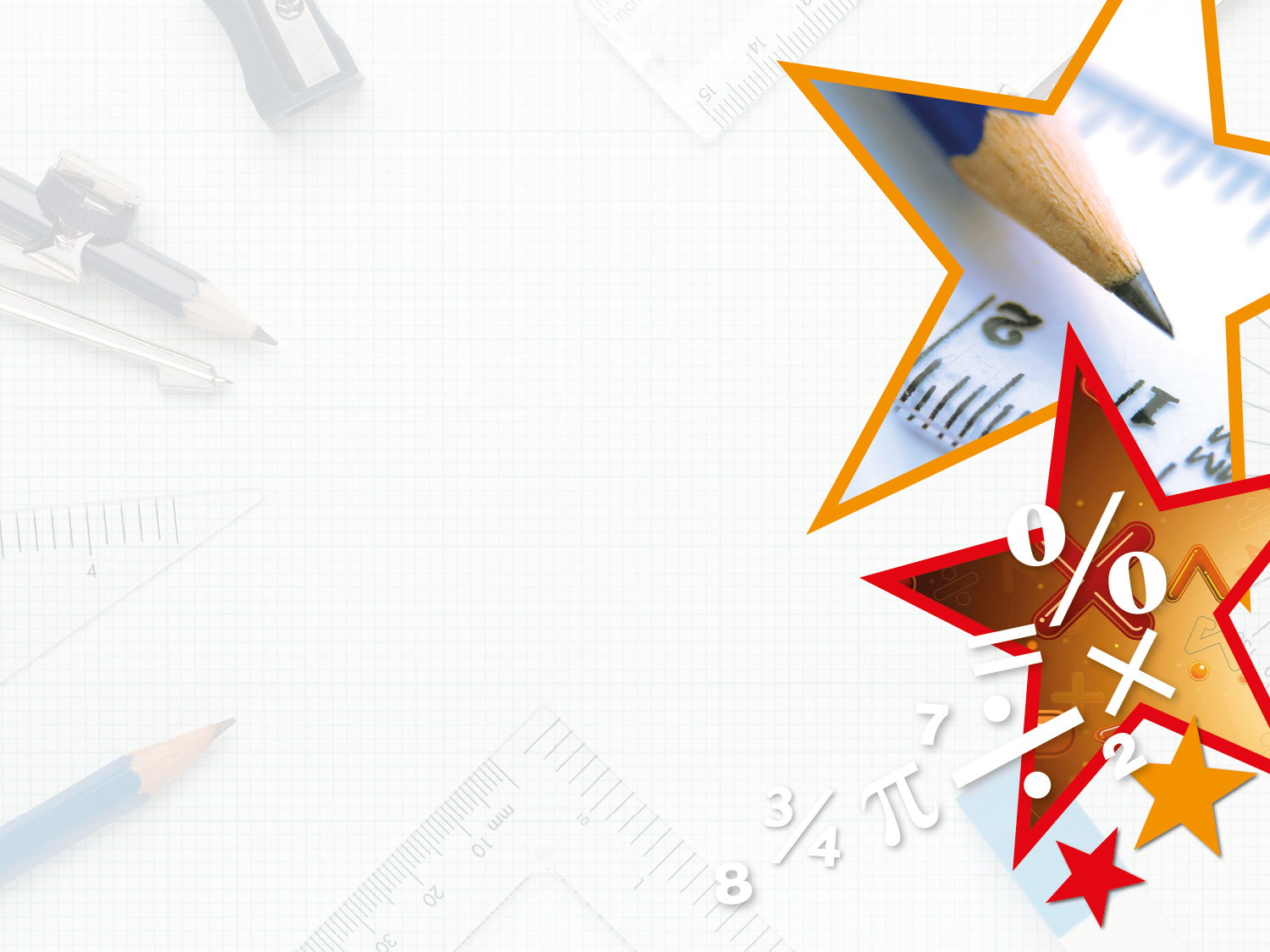 Problem Solving 1

Anika is drawing a pictogram where one picture = 5 children.

Anika knows more children have a birthday in winter than spring, but fewer children have a birthday in winter than autumn.








Complete the pictogram showing one of the possibilities.

Various answers, for example: 2 pictures for winter and 1 picture for spring
Y3
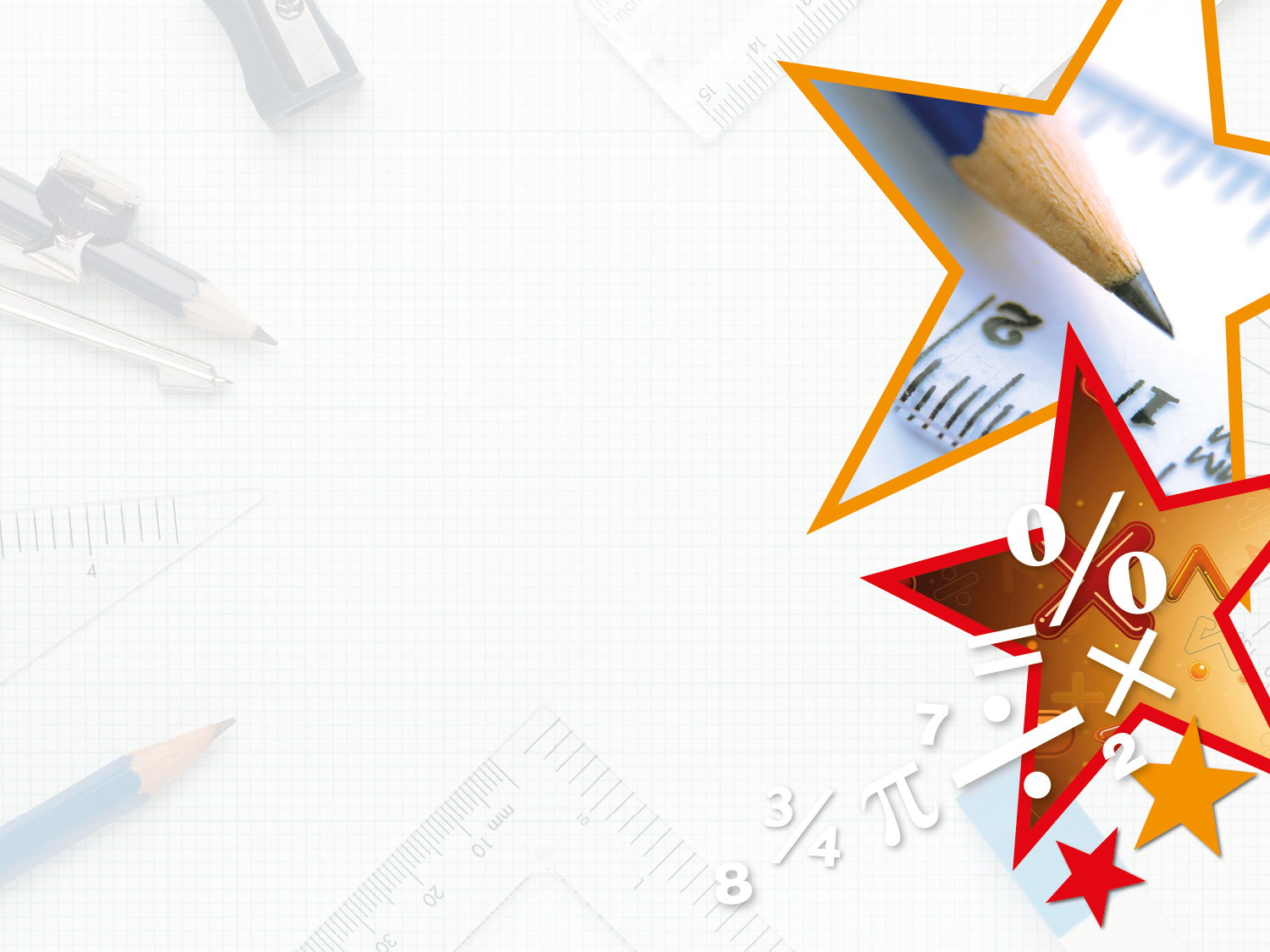 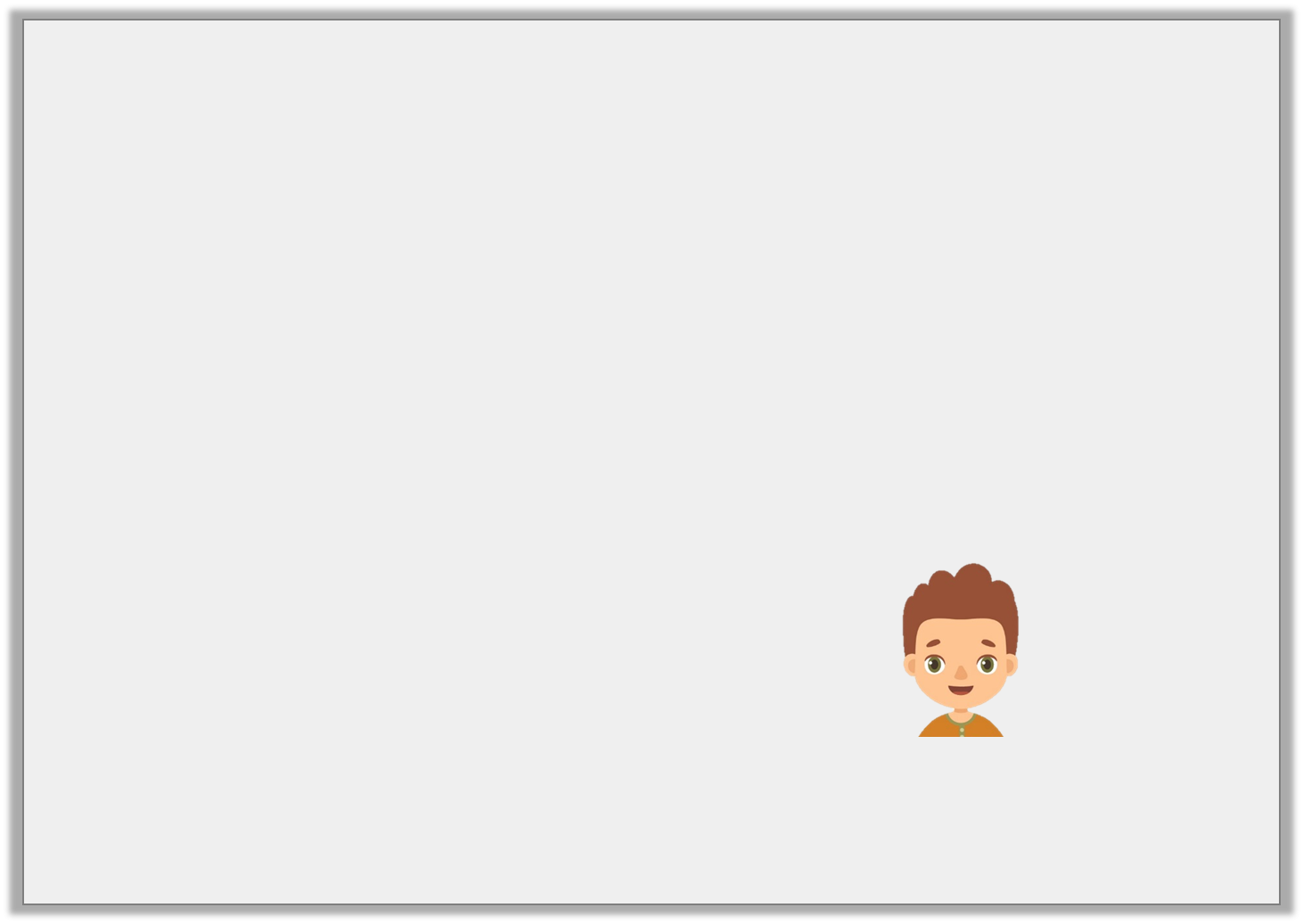 Reasoning 1

Archie draws a pictogram to show KS2’s favourite playground games. Each child voted once.












Is he correct? Explain your answer.
A quarter of the number of children that voted tig, voted football.
Y3
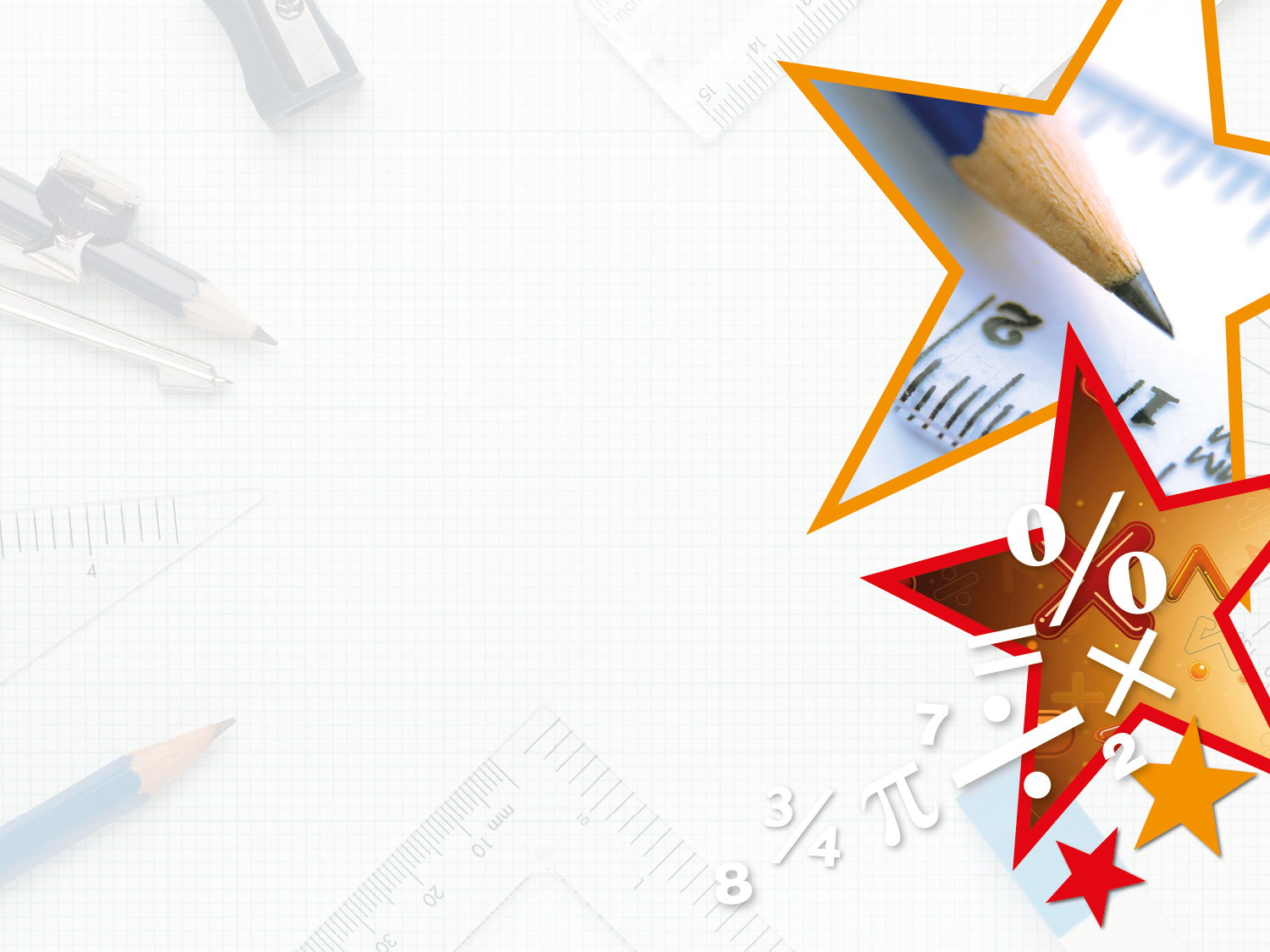 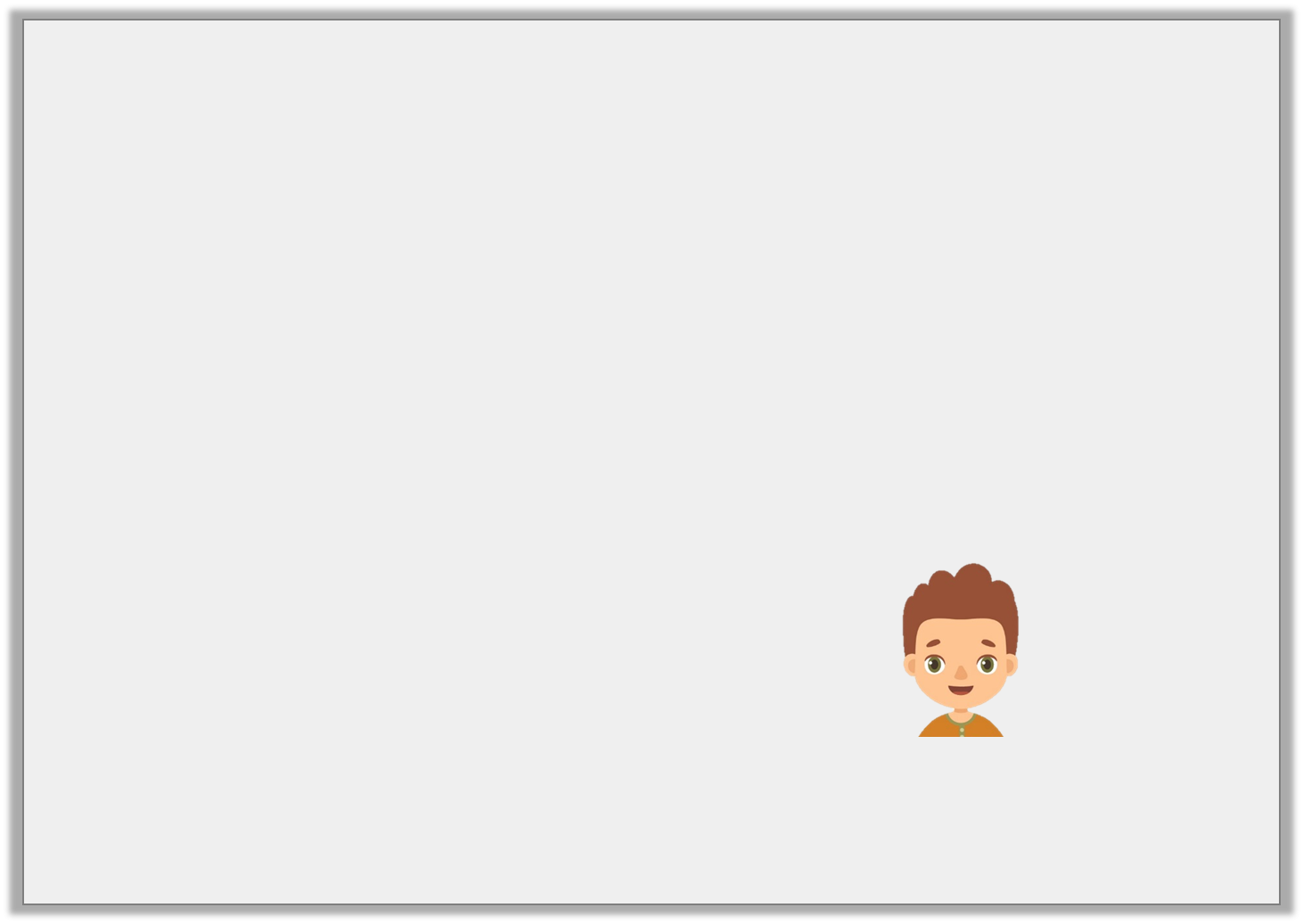 Reasoning 1

Archie draws a pictogram to show KS2’s favourite playground games. Each child voted once.












Is he correct? Explain your answer.
Archie is incorrect because…
A quarter of the number of children that voted tig, voted football.
Y3
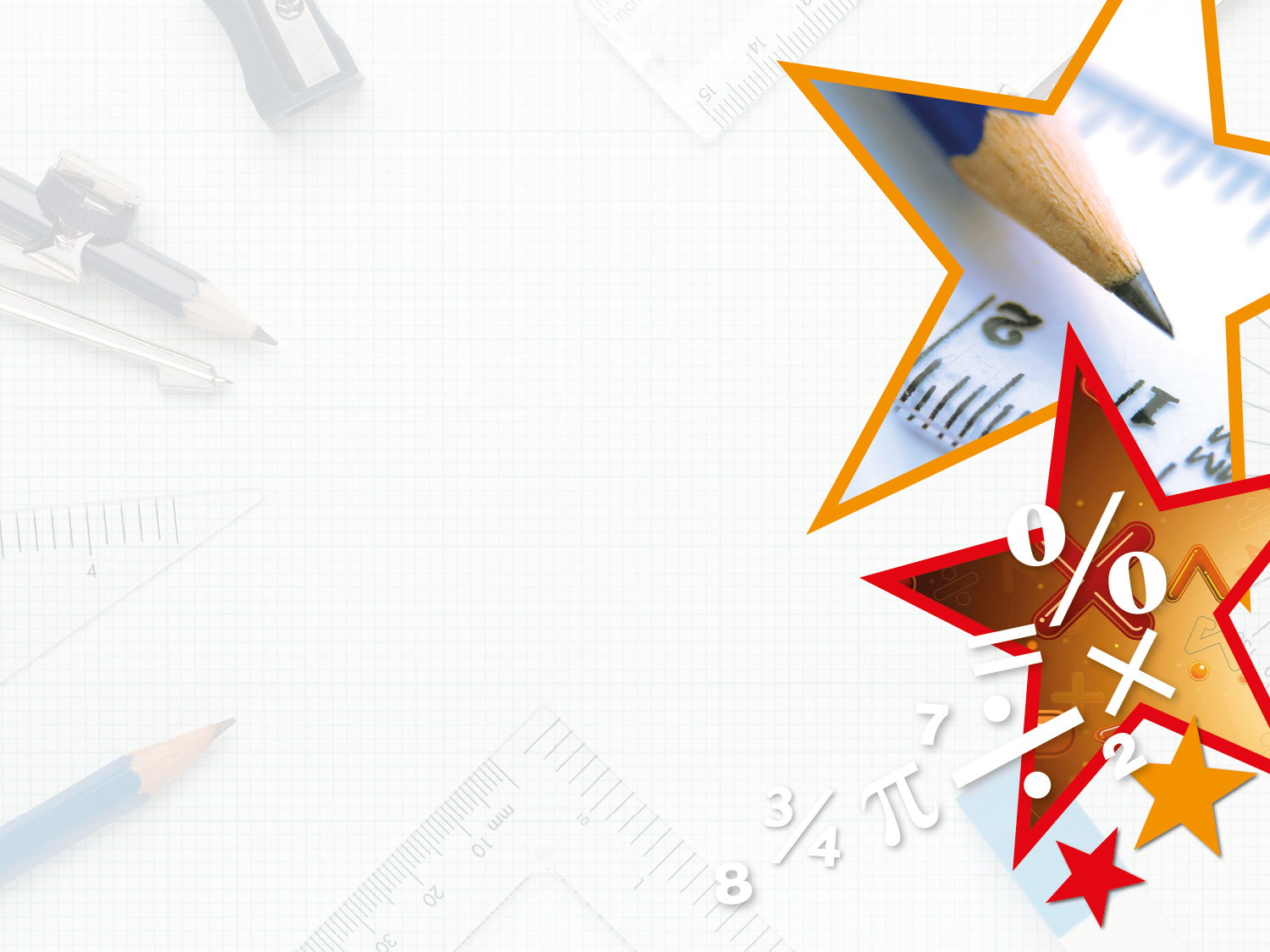 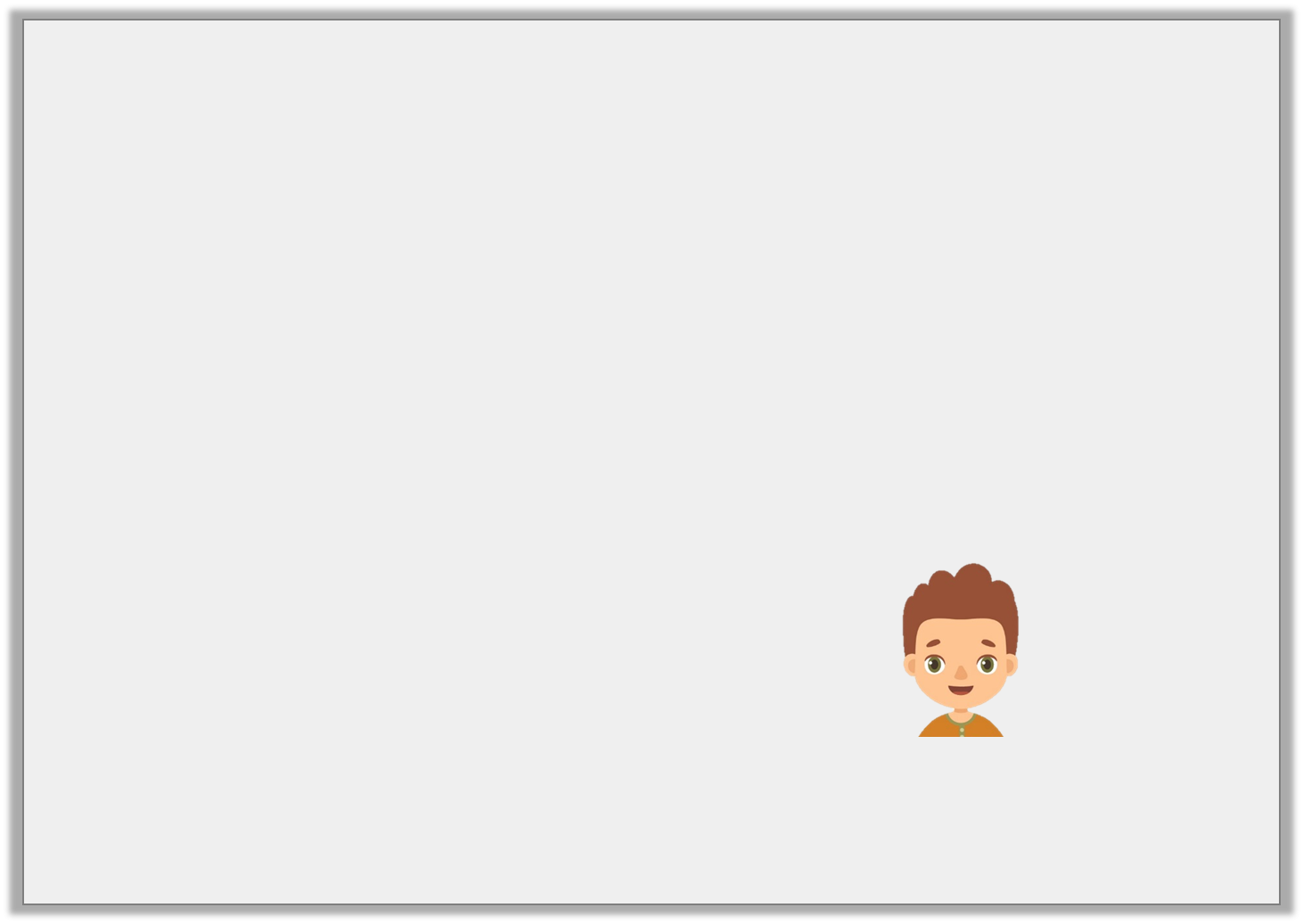 Reasoning 1

Archie draws a pictogram to show KS2’s favourite playground games. Each child voted once.












Is he correct? Explain your answer.
Archie is incorrect because 30 is not a quarter of 80.
A quarter of the number of children that voted tig, voted football.
Y3
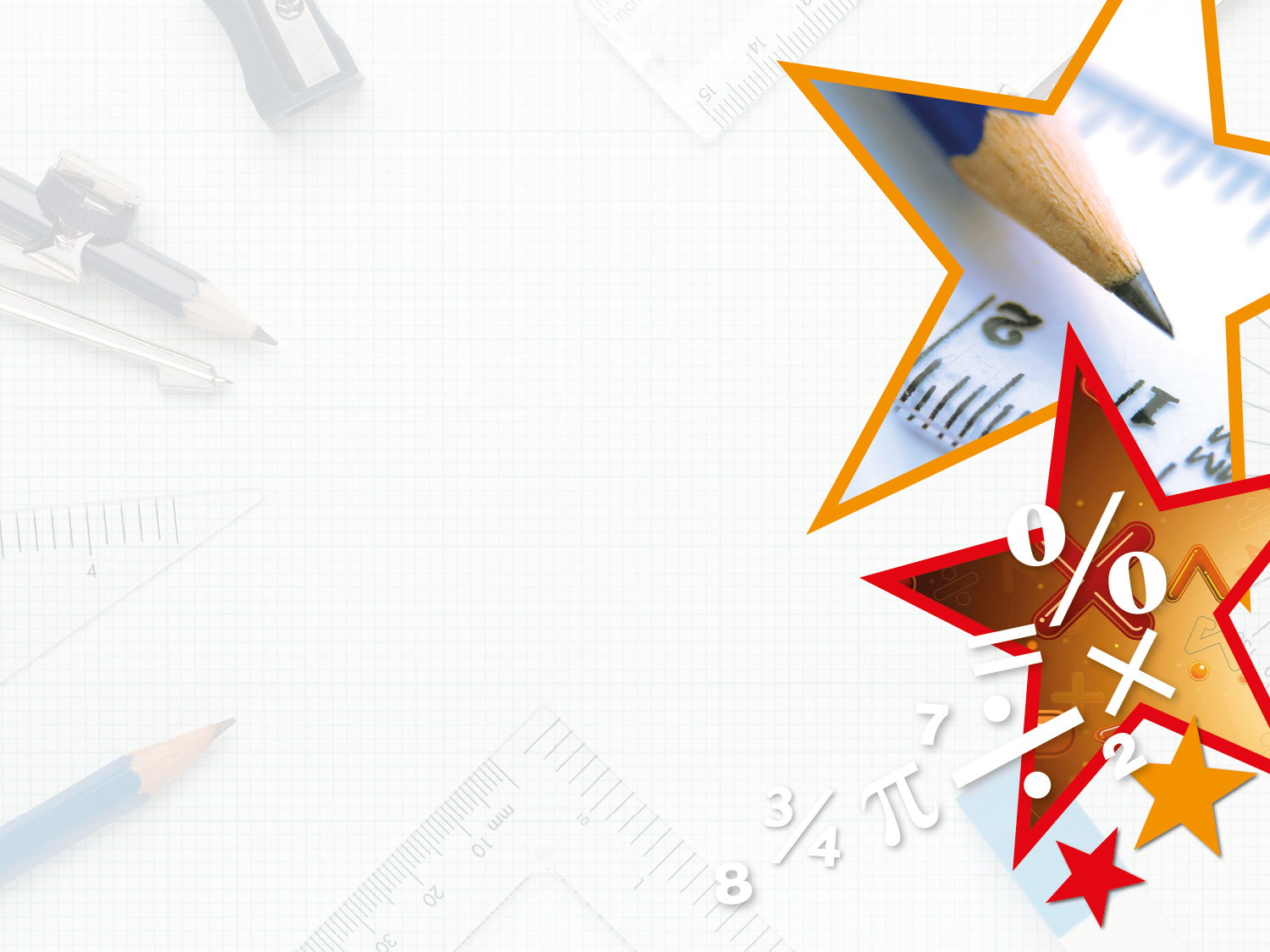 Year 3/4 – Summer Block 2 – Statistics – Step 2
Thursday 18th June 2020
Step 2
Year 3: I can interpret and present data using bar charts
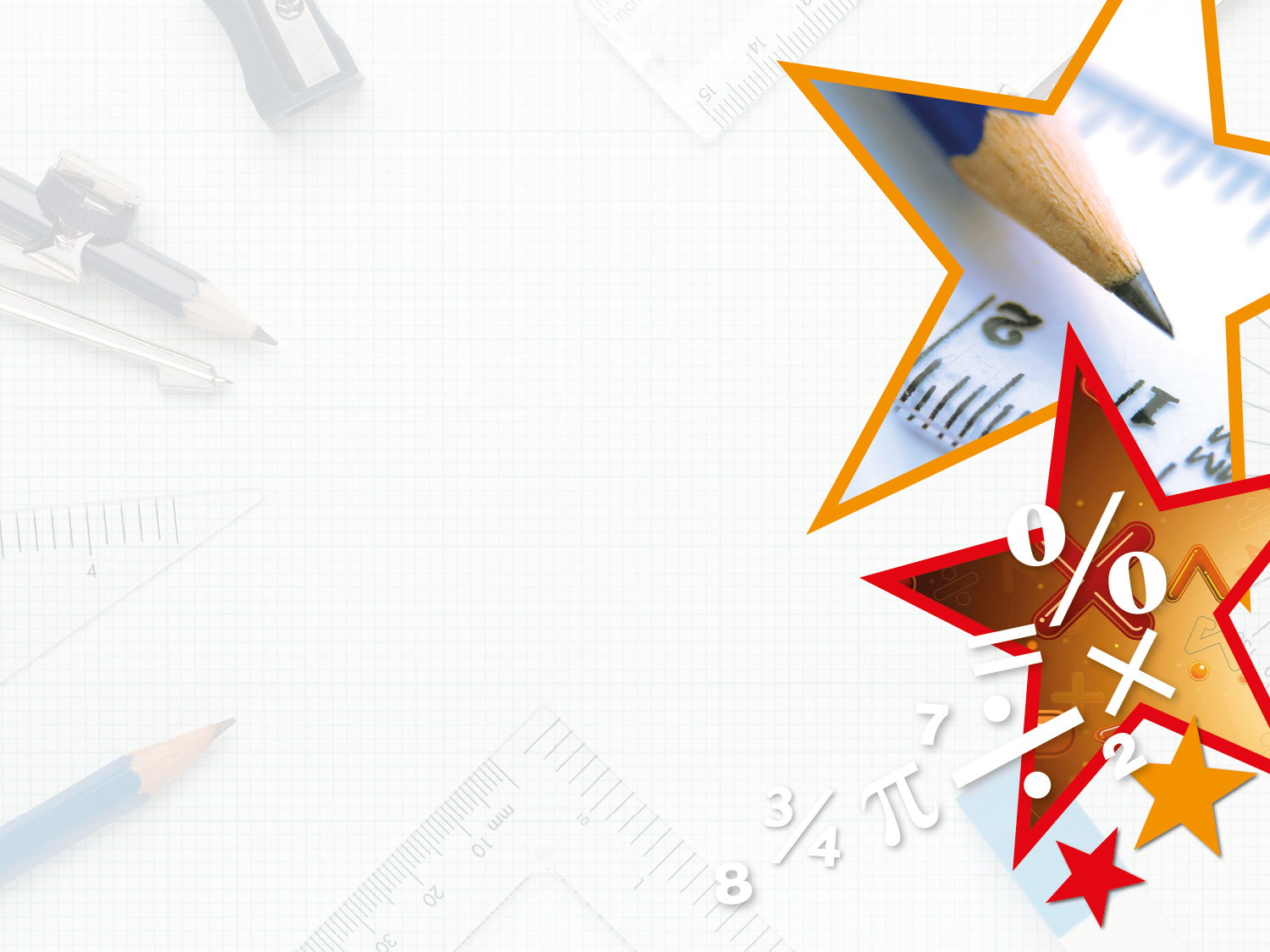 Introduction

How many blocks should be coloured on the bar chart for each house?

          Key:        = 10 points                            House Points
Y3
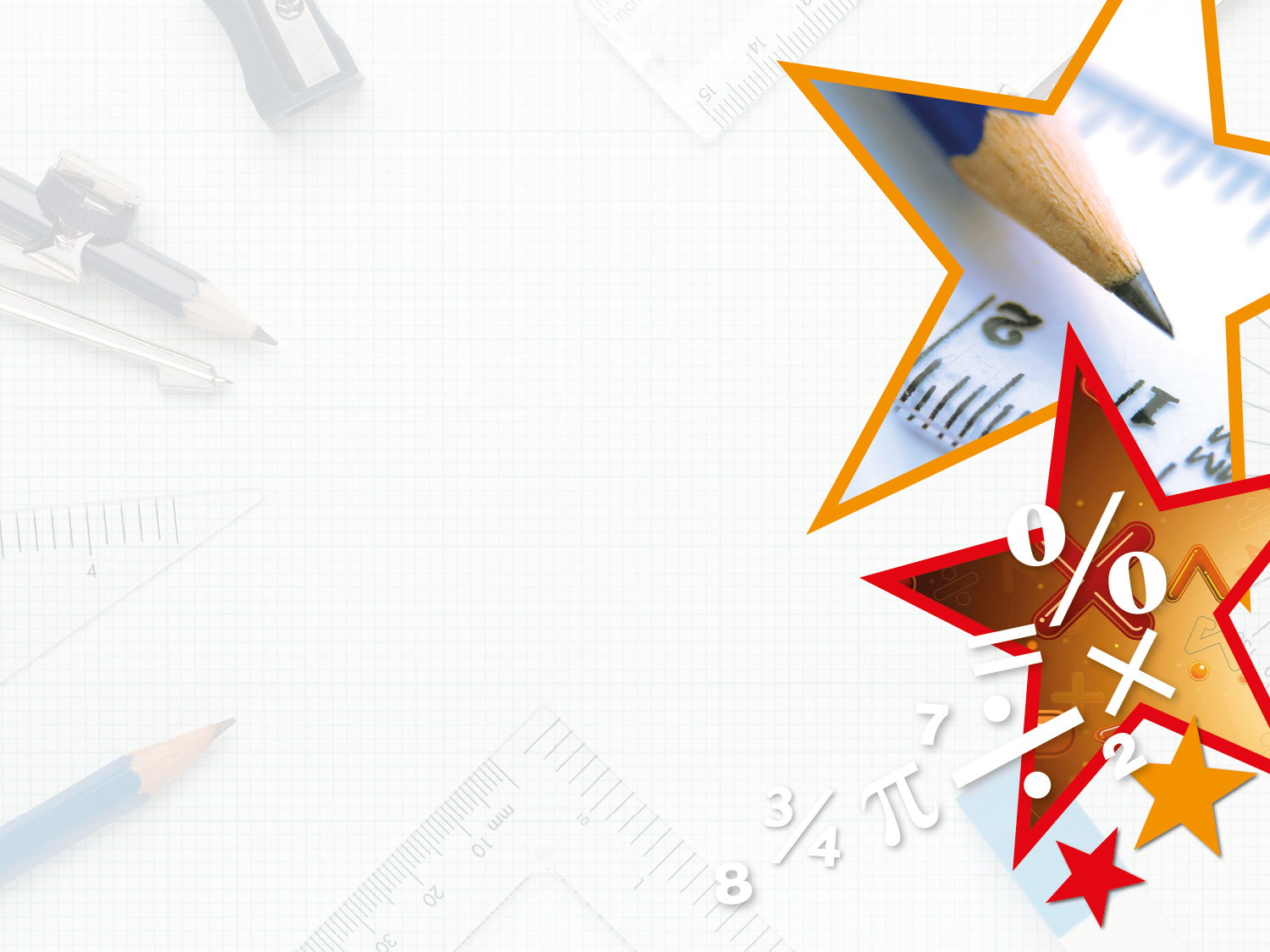 Introduction

How many blocks should be coloured on the bar chart for each house?

          Key:        = 10 points                            House Points
Y3
© Classroom Secrets Limited 2019
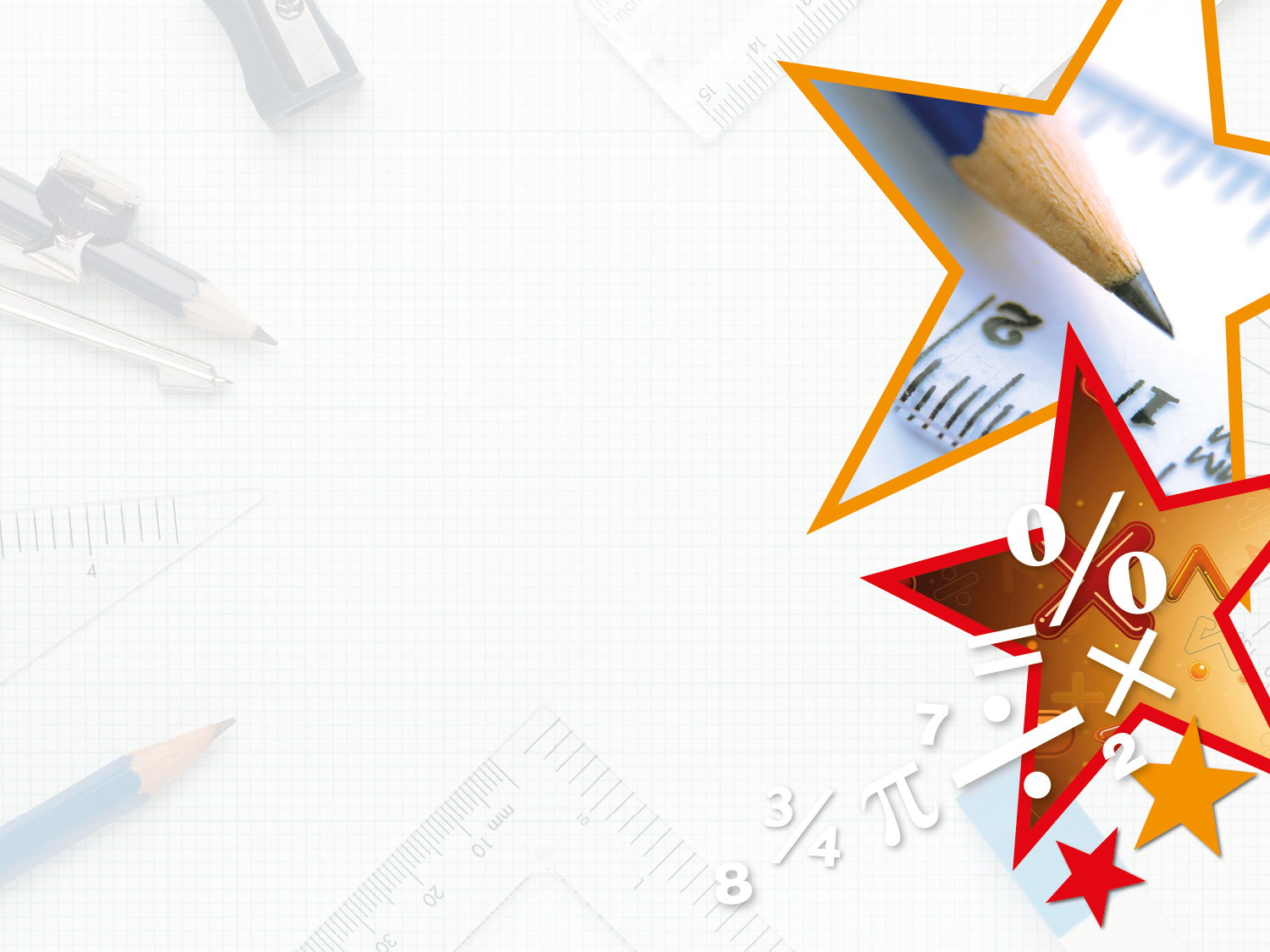 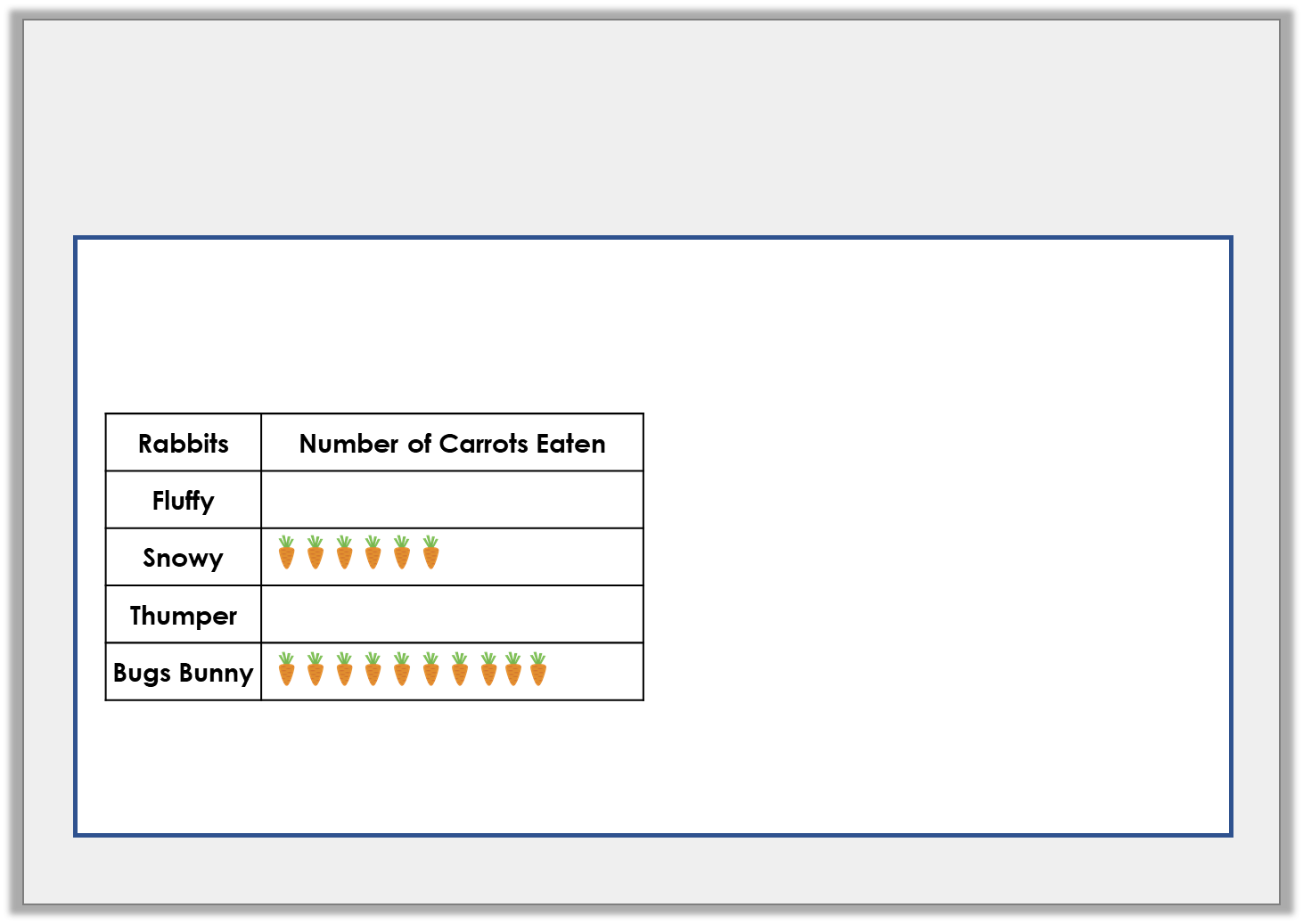 Varied Fluency 1

Use the information to complete the pictogram and the bar chart.
1 picture = 5 carrots
Y3
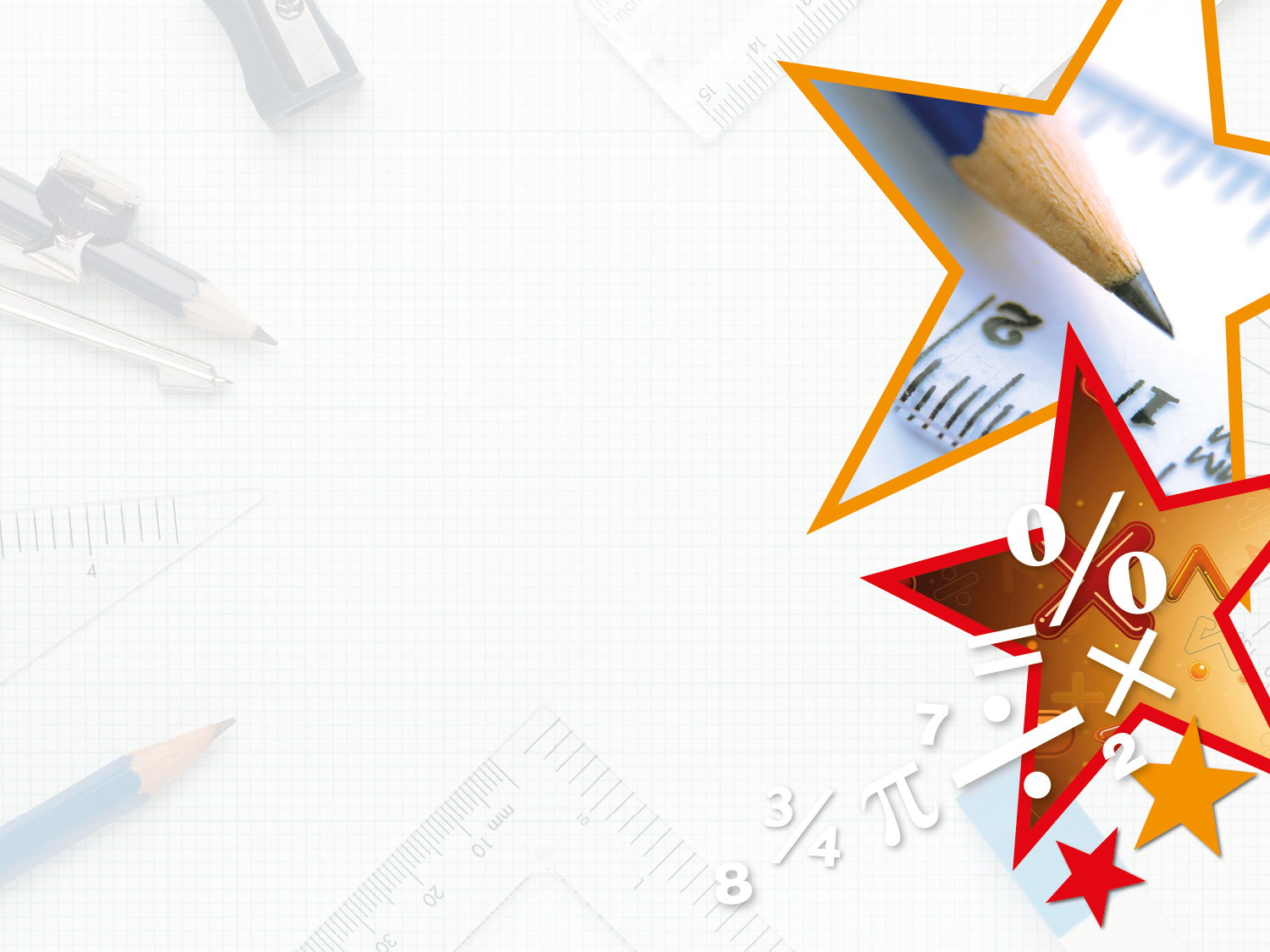 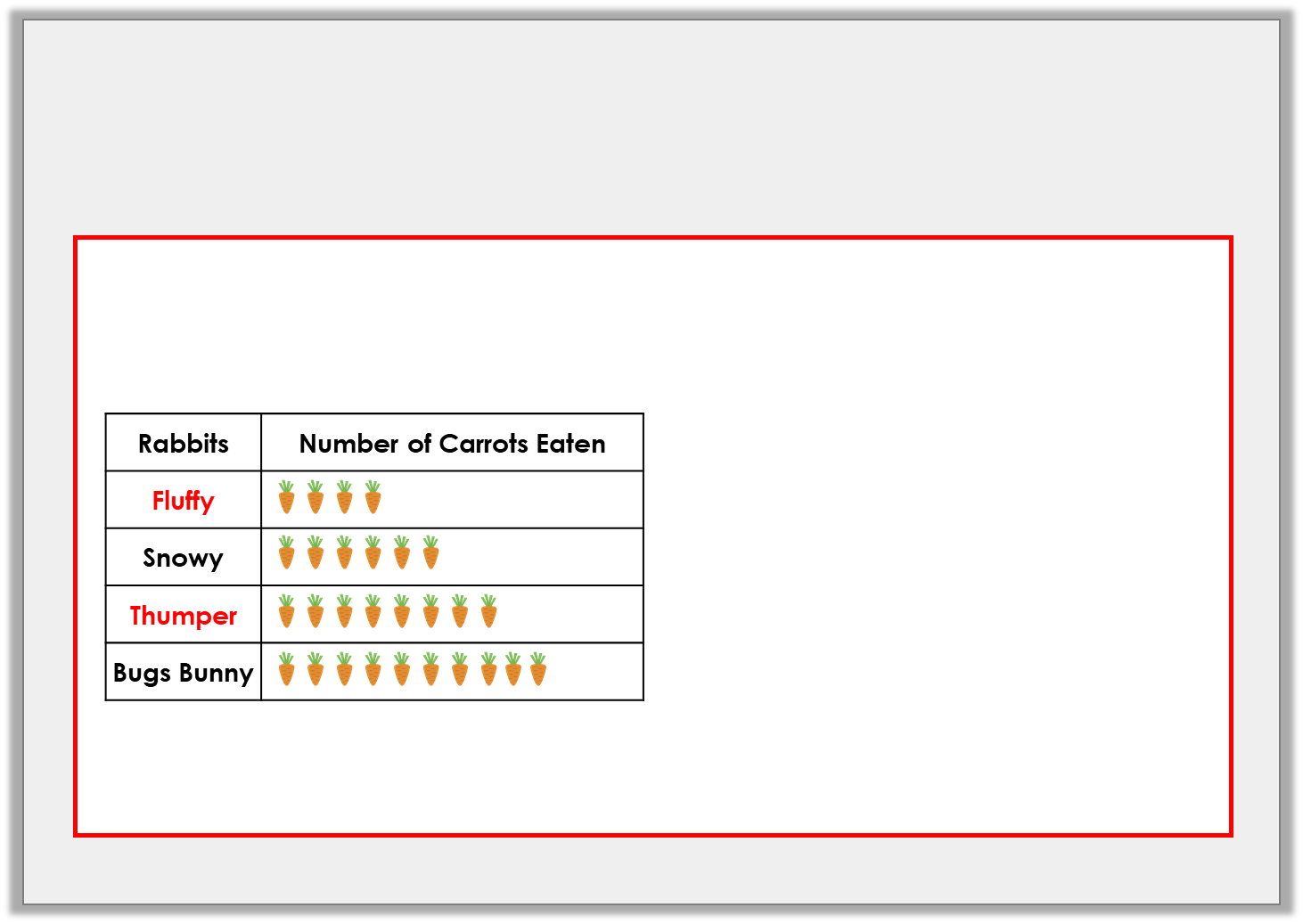 Varied Fluency 1

Use the information to complete the pictogram and the bar chart.
1 picture = 5 carrots
Y3
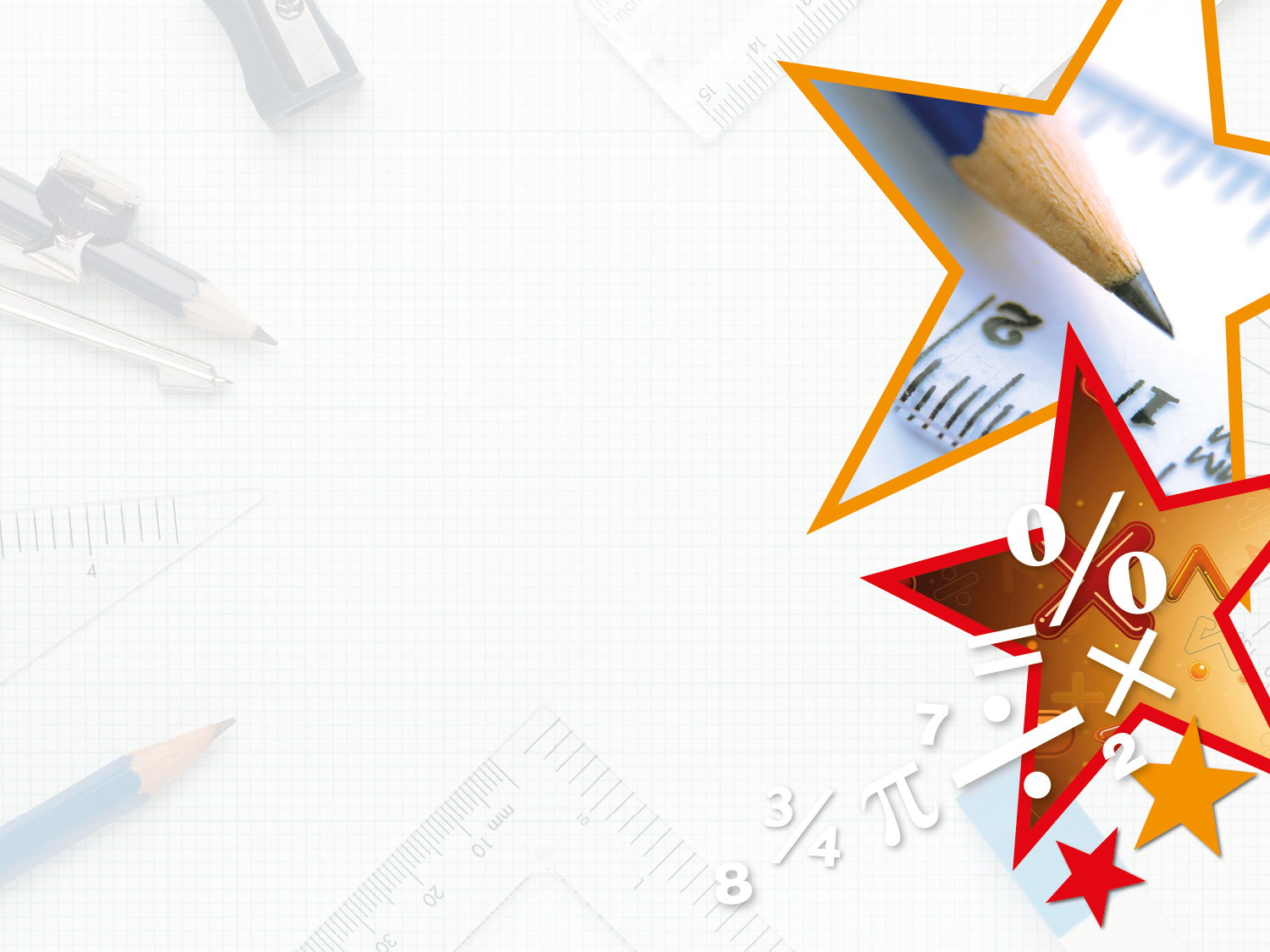 Varied Fluency 2

Use this bar chart to answer the questions about goals scored in a tournament.
Which team scored the most goals?

B. How many more goals did Team A score than Team D?

C. How many goals did Teams C and E score altogether?

D. How many goals were scored in total?
Y3
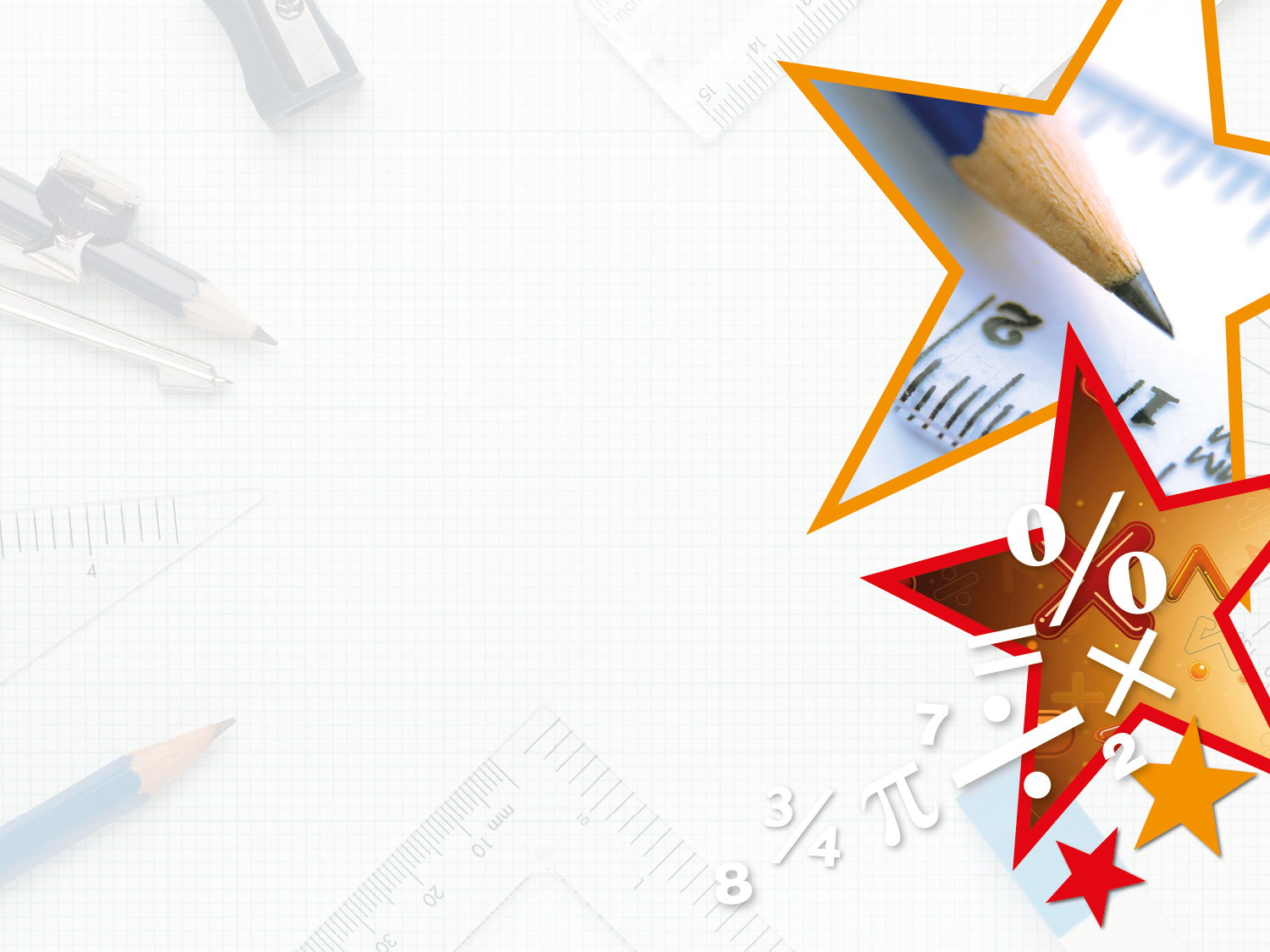 Varied Fluency 2

Use this bar chart to answer the questions about goals scored in a tournament.
Which team scored the most goals?

B. How many more goals did Team A score than Team D?

C. How many goals did Teams C and E score altogether?

D. How many goals were scored in total?
Team E
15
45
85
Y3
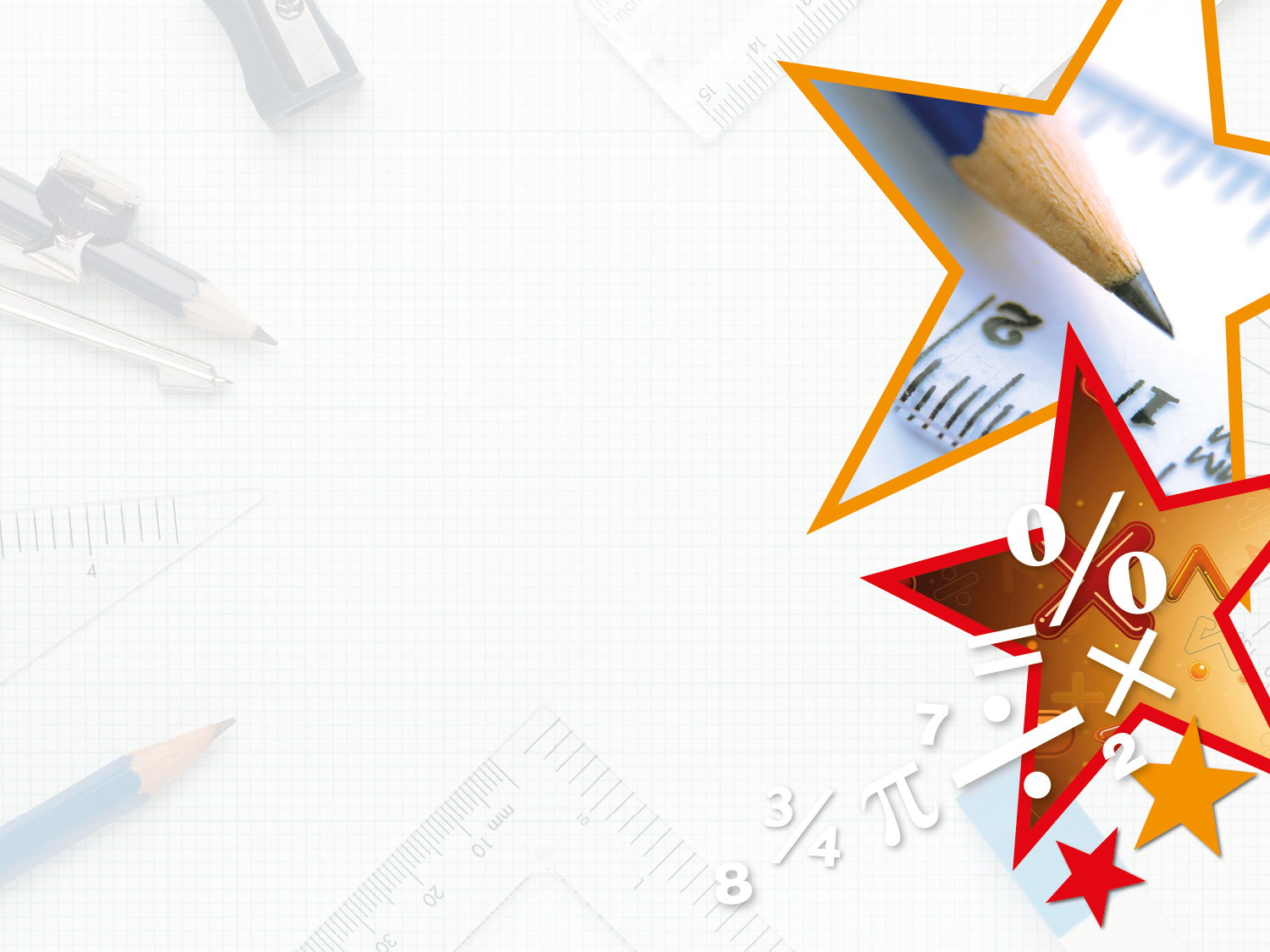 Varied Fluency 3

Create a bar chart using this tally chart.
Write on the correct scale and labels.
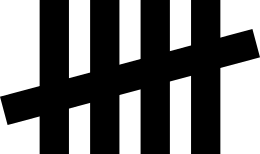 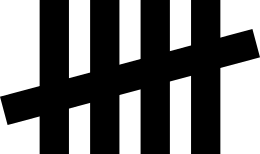 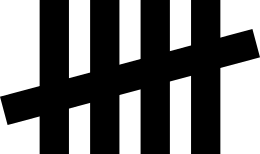 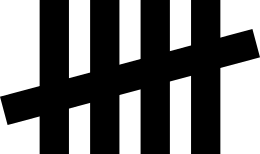 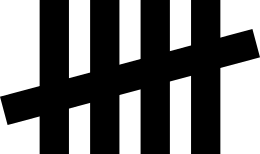 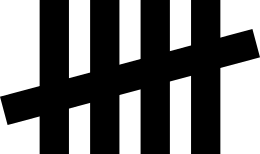 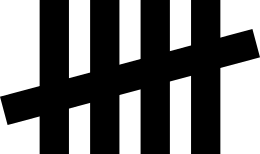 Y3
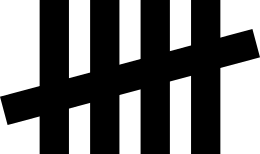 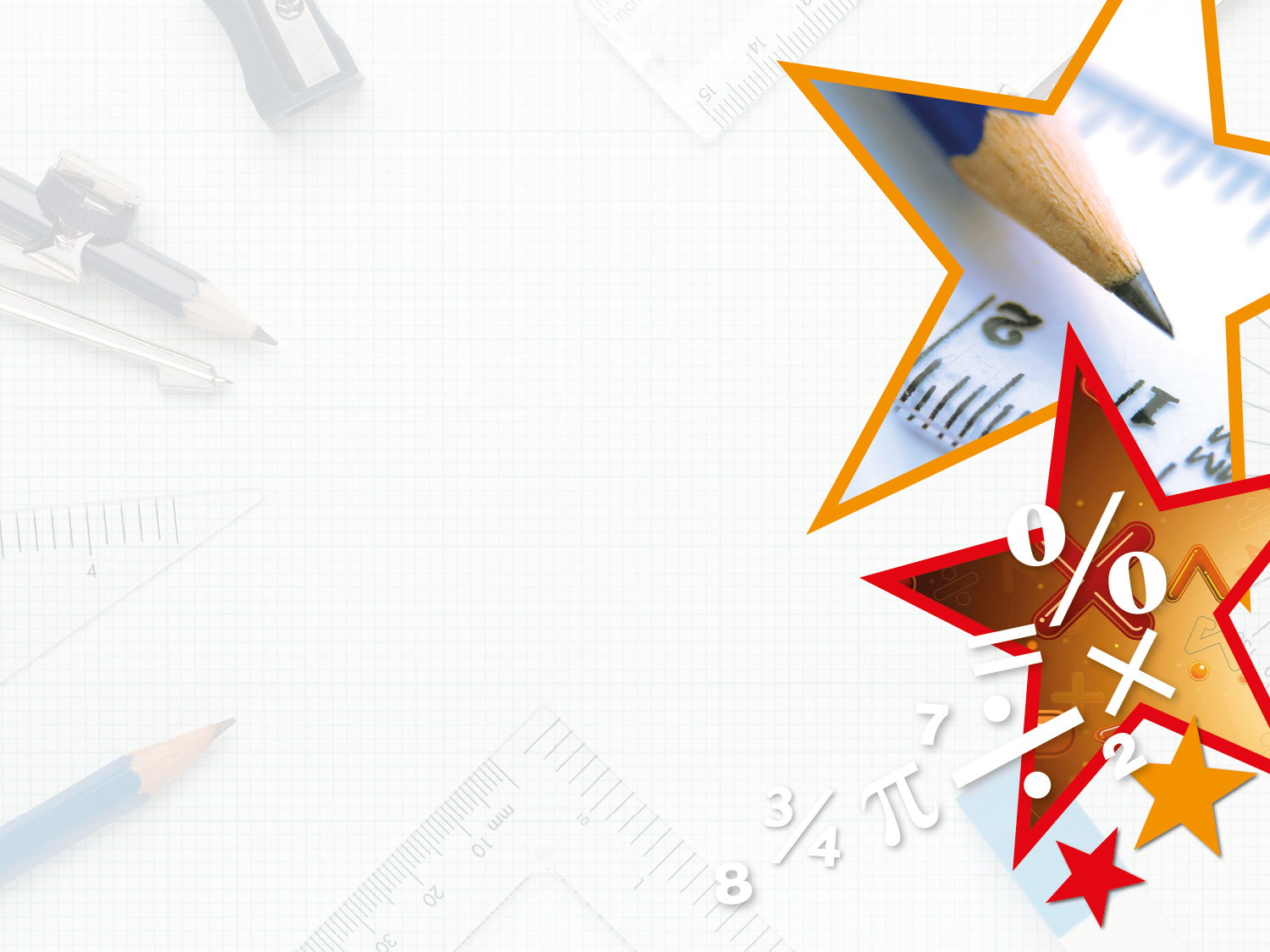 Varied Fluency 3

Create a bar chart using this tally chart.
Write on the correct scale and labels.
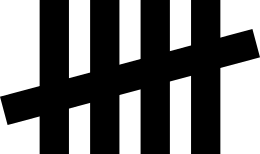 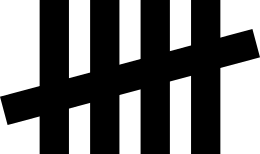 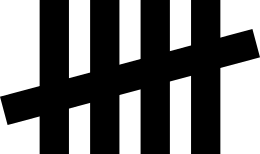 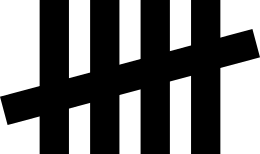 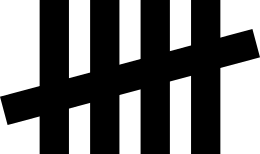 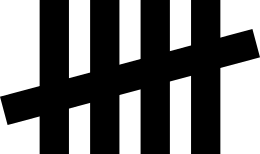 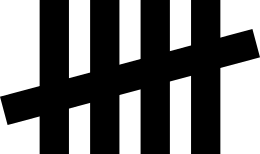 Y3
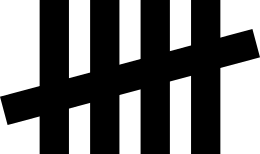 Year 3: I can interpret and present data using bar using reasoning and problem solving
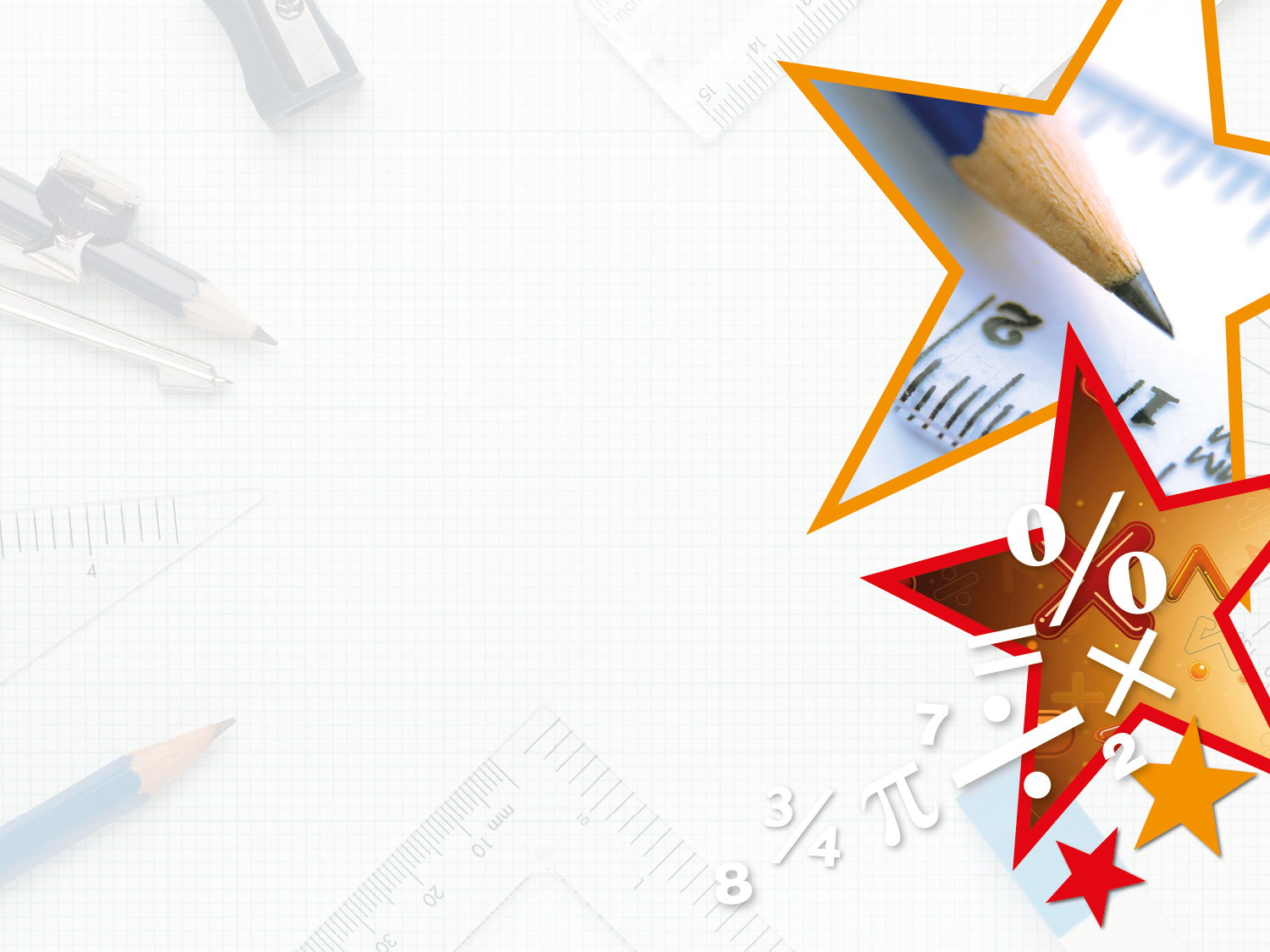 Problem Solving 1

Here is a bar chart to show Year 3’s favourite drinks.














More children like juice than tea, but fewer like juice than milk. Complete the bar chart showing how many children could like tea and juice?
Y3
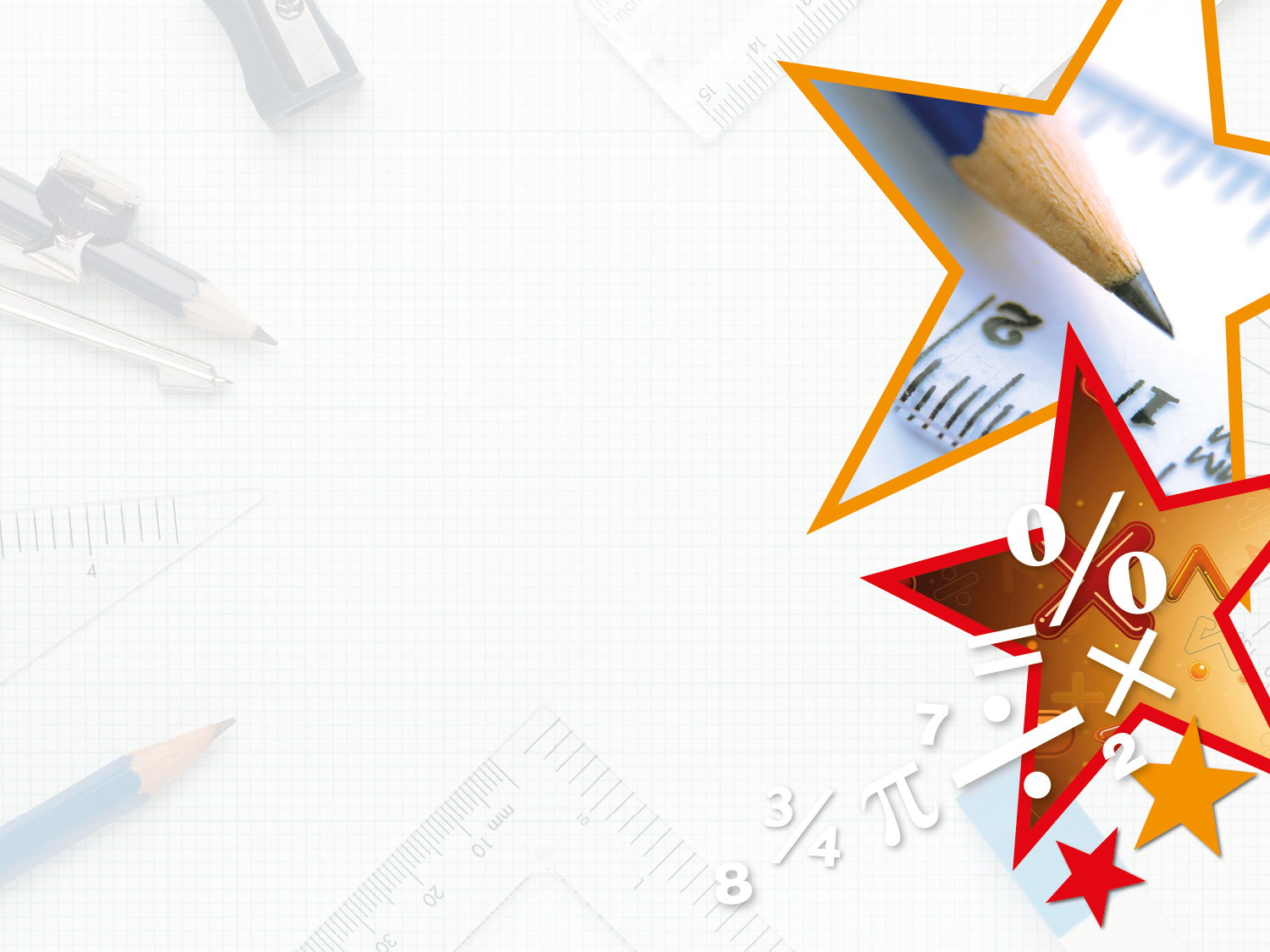 Problem Solving 1

Here is a bar chart to show Year 3’s favourite drinks.














More children like juice than tea, but fewer like juice than milk. Complete the bar chart showing how many children could like tea and juice? 
Various answers, for example: 
2-10 children could like juice and tea must be fewer than juice.
Y3
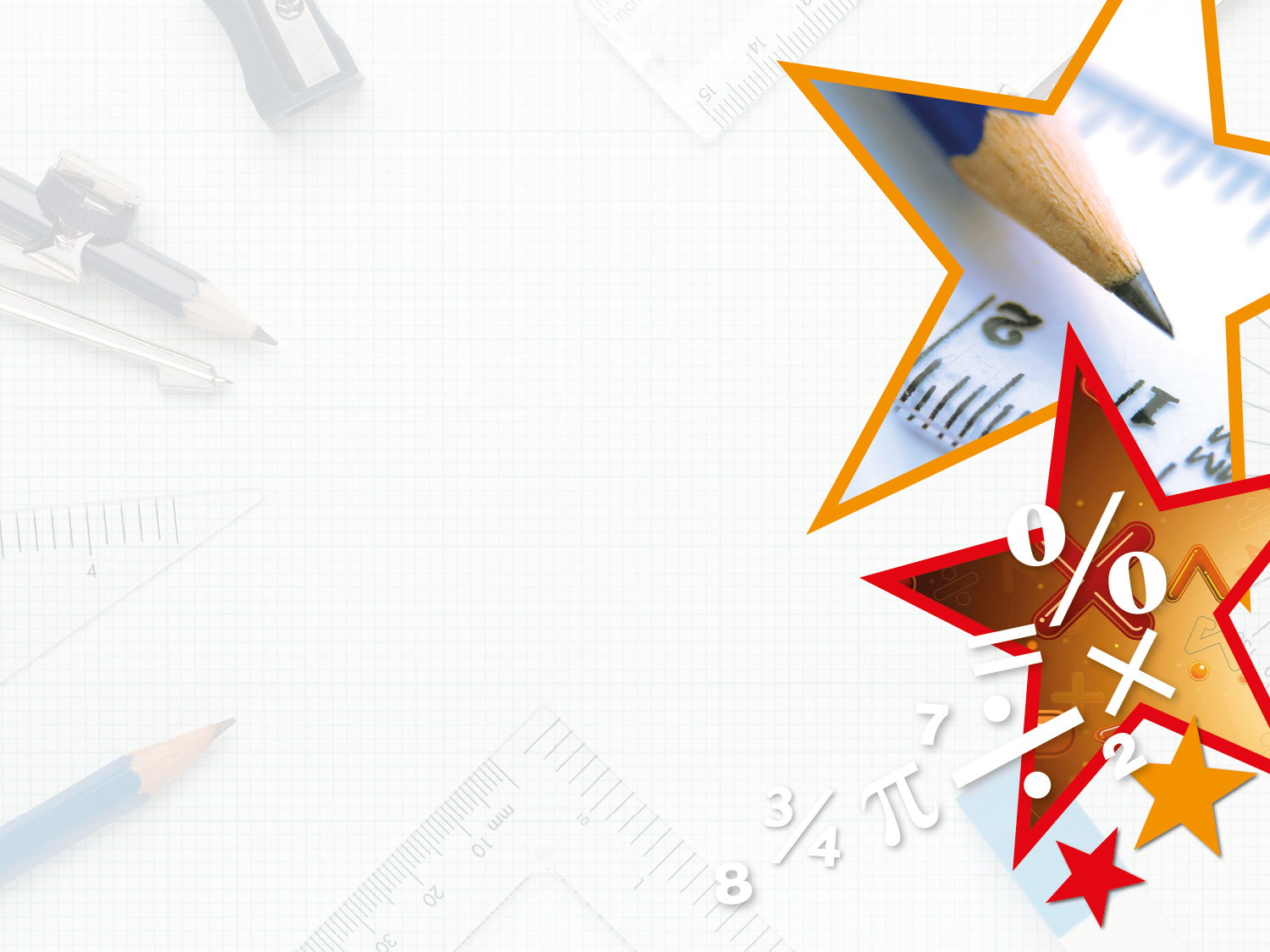 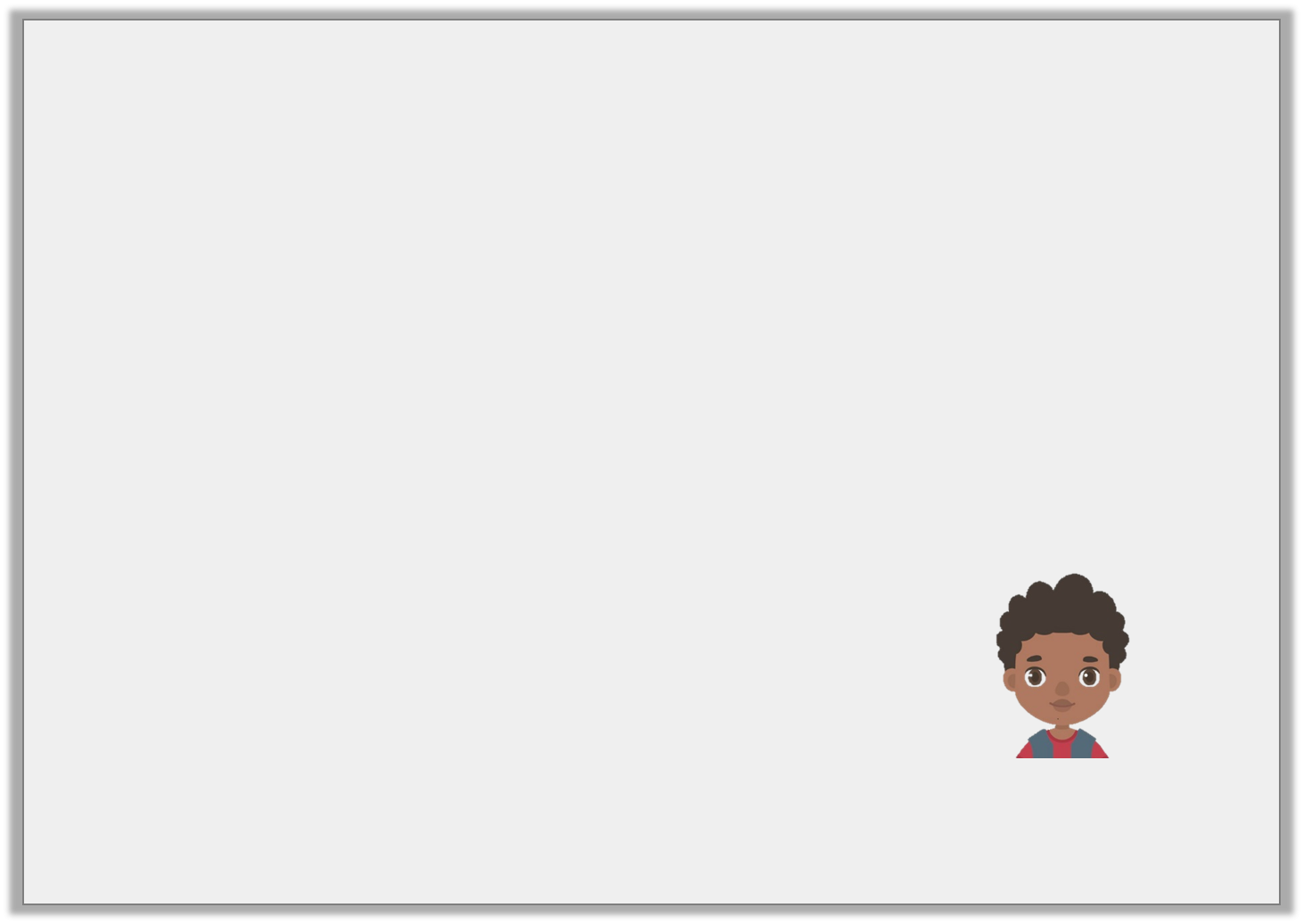 Reasoning 1

Ben draws a bar chart to show the Year 3 children's favourite type of PE lesson.








Ben says,



Is he correct? Explain your answer.
2 children like athletics.
Y3
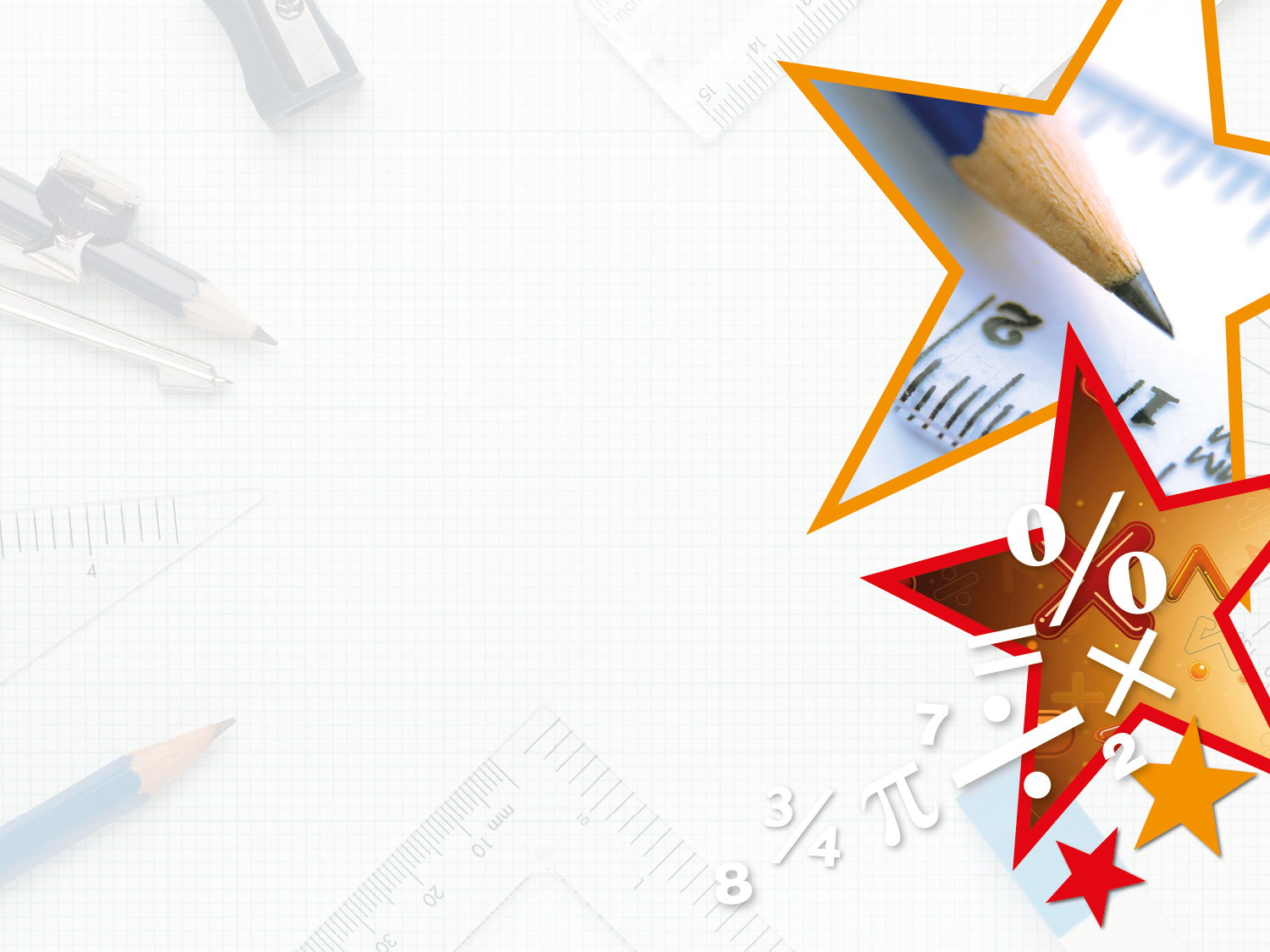 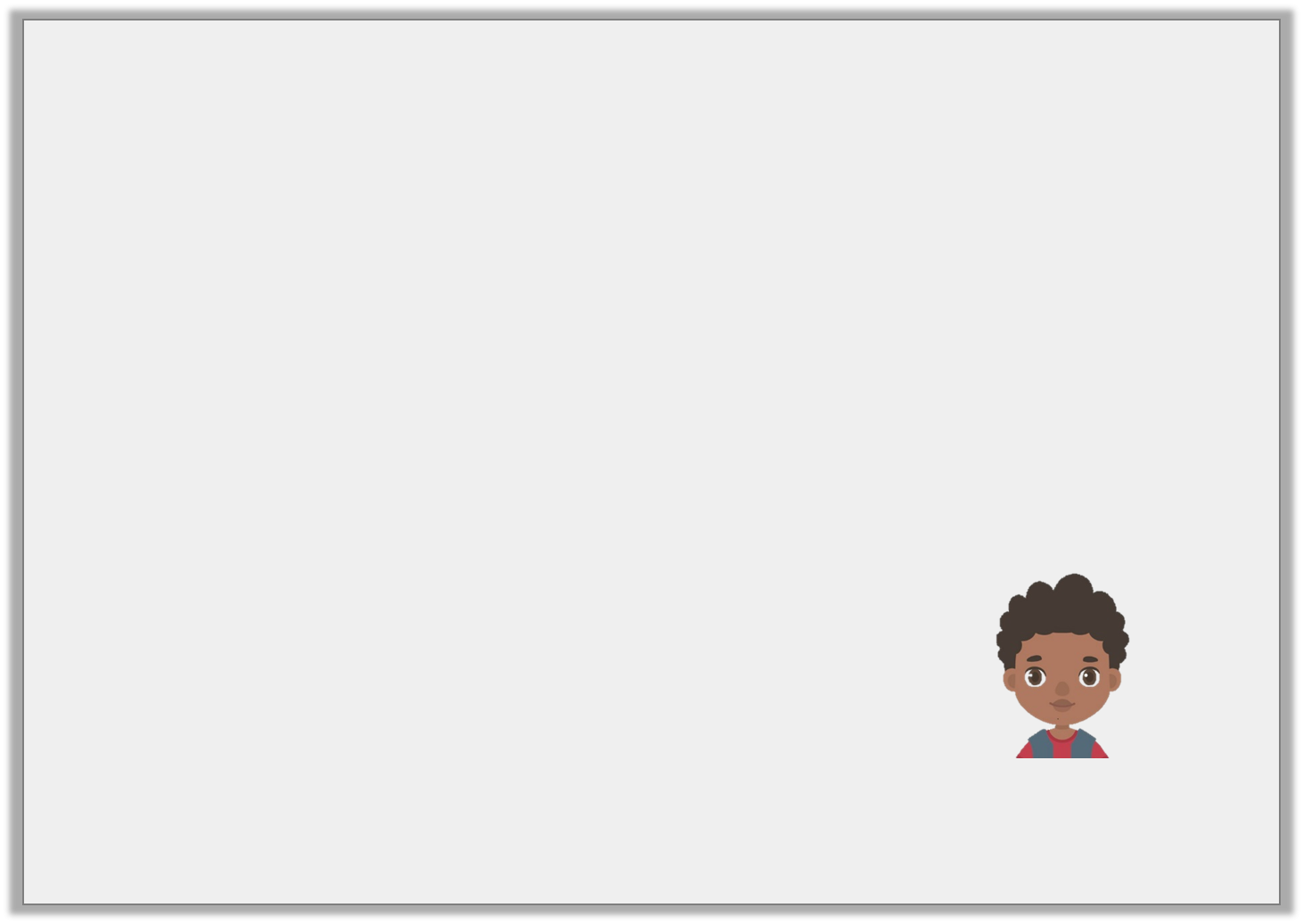 Reasoning 1

Ben draws a bar chart to show the Year 3 children's favourite type of PE lesson.








Ben says,



Is he correct? Explain your answer.

Ben is not correct because…
2 children like athletics.
Y3
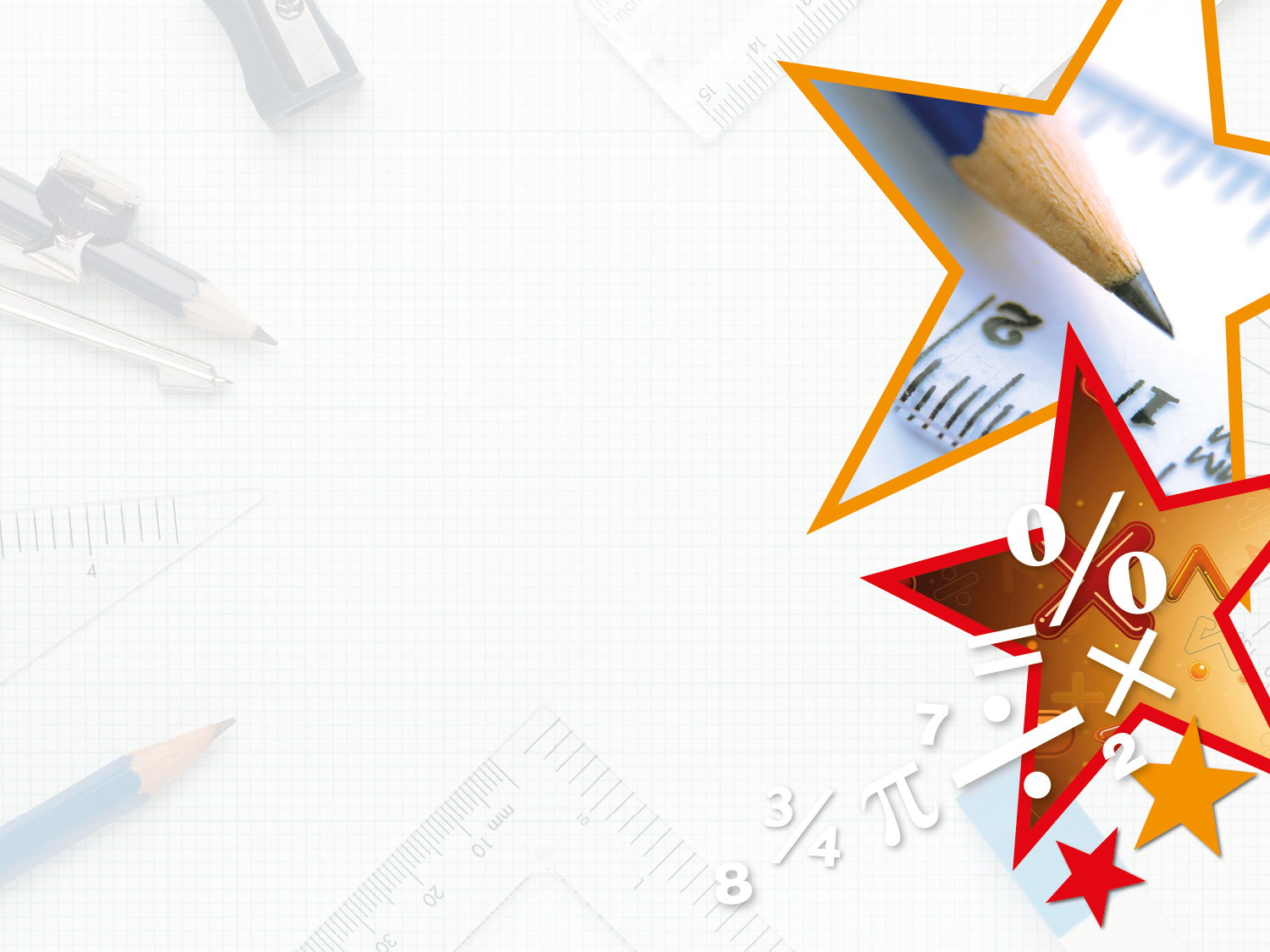 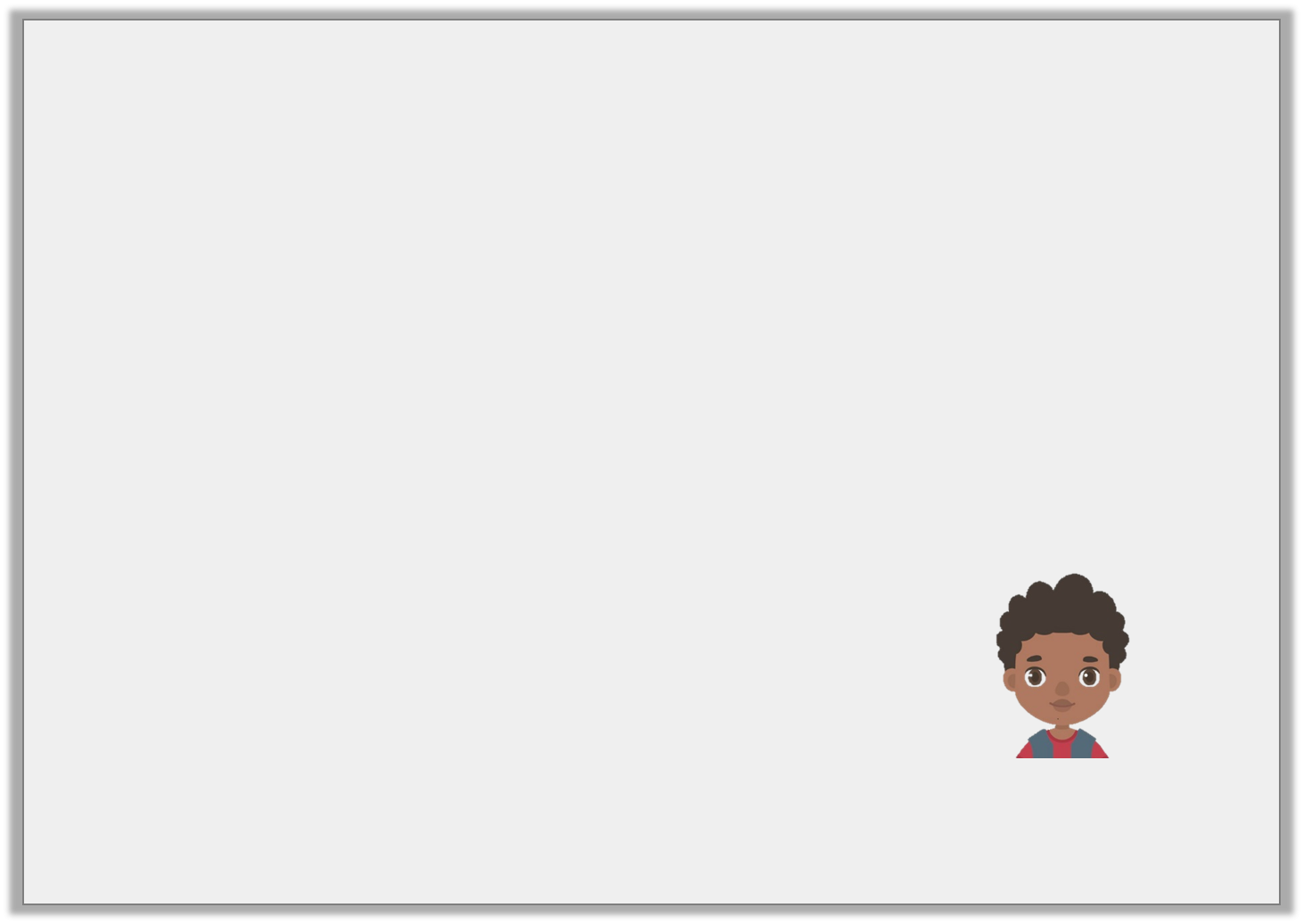 Reasoning 1

Ben draws a bar chart to show the Year 3 children's favourite type of PE lesson.








Ben says,



Is he correct? Explain your answer.

Ben is not correct because the scale goes up in 2s. 4 children like athletics.
2 children like athletics.
Y3
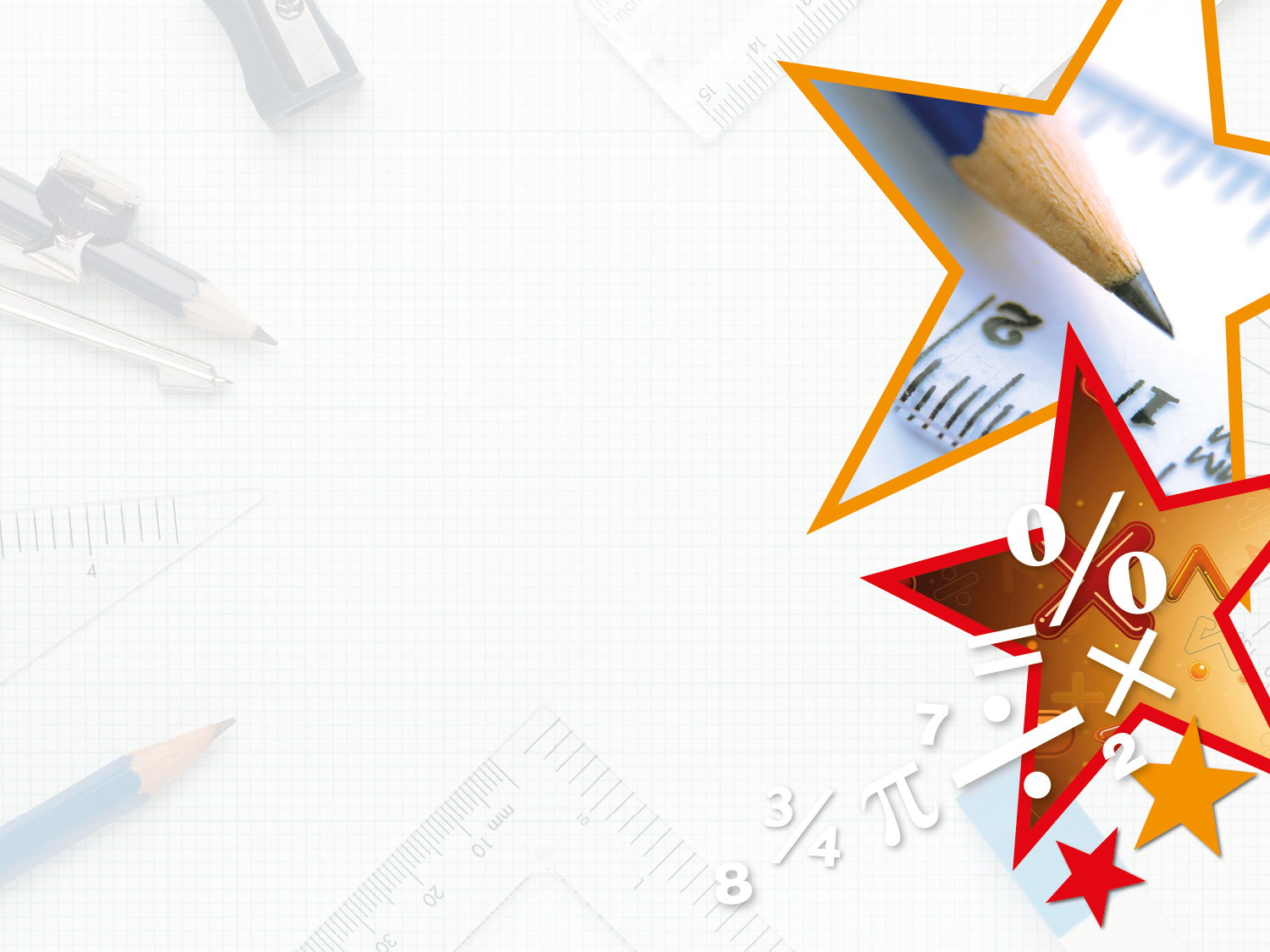 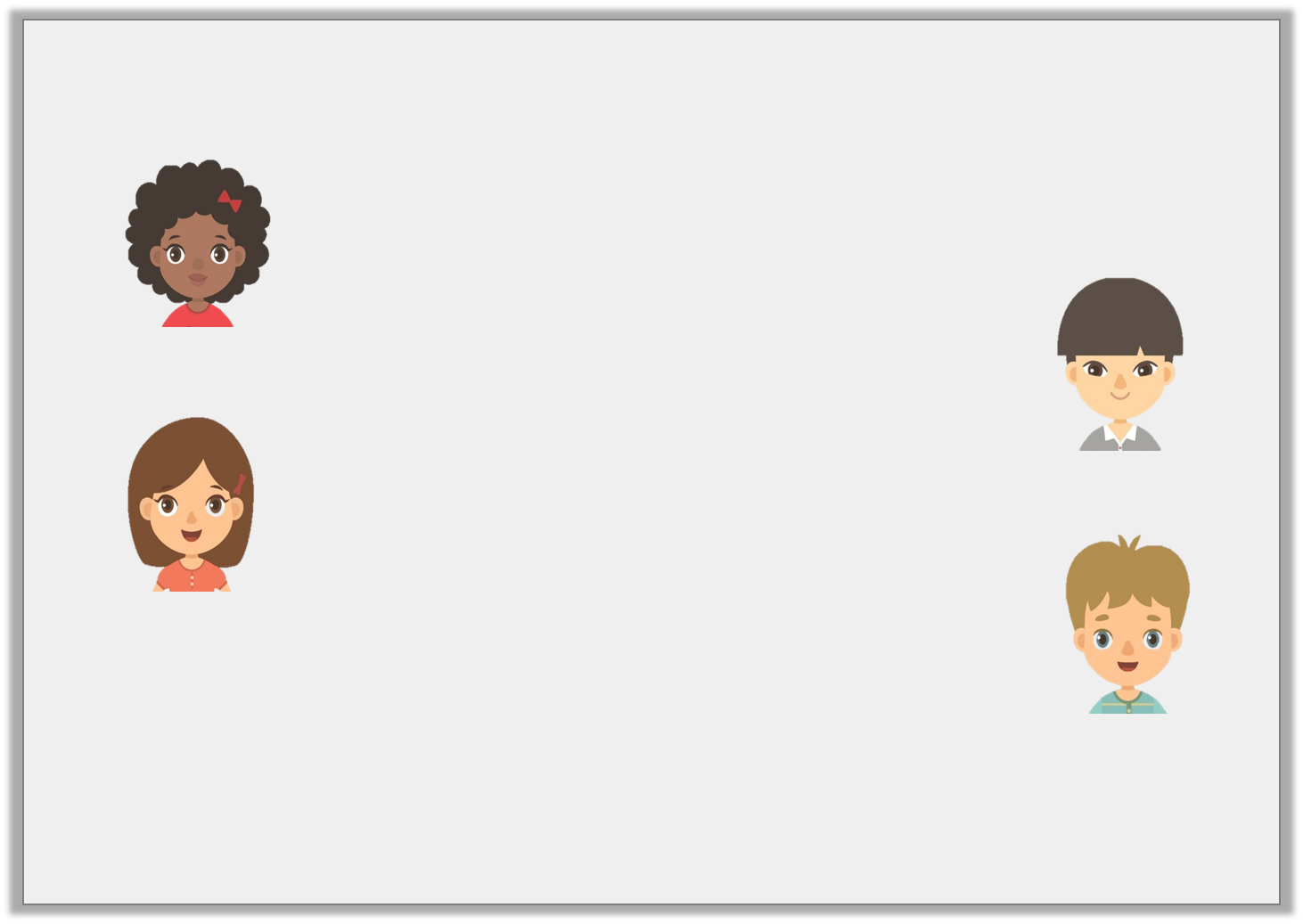 Problem Solving 2

A class collects data about houses.













Draw a bar chart to display this information. Choose a suitable scale.
5 more children live in a flat than in a terraced house.
5 children live in a detached house.
10 fewer children live in a terraced house than a semi.
20 children live in a semi-detached house.
Y3
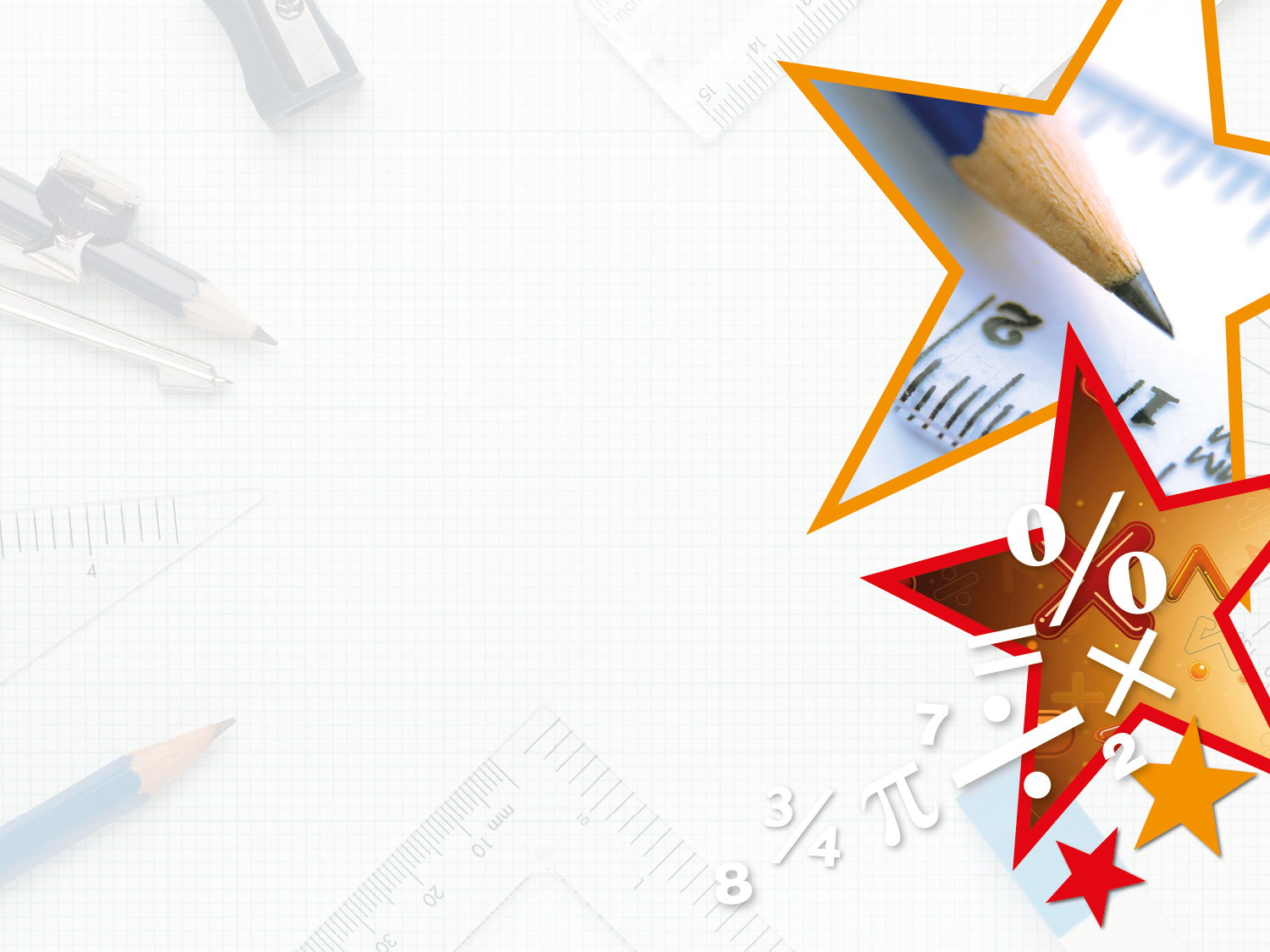 Problem Solving 2

An accurate bar chart. The scale should go up in 5s.
Y3